Le système digestif
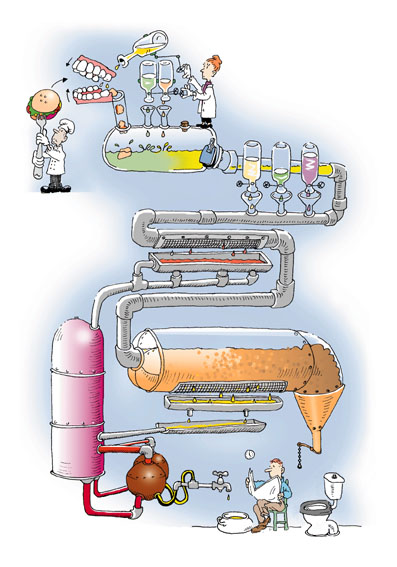 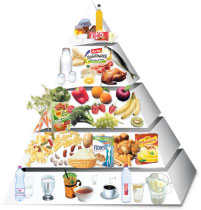 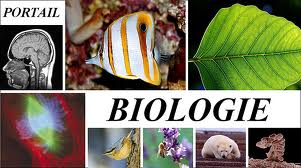 1
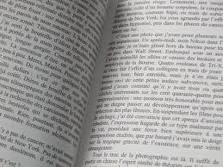 Introduction
Page 43
Se nourrir ?


Croître


Préserver la matière


Pour obtenir de l’énergie
Maintien de la T°
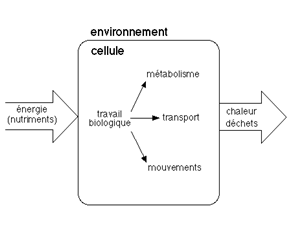 Se nourrir = s’alimenter
2
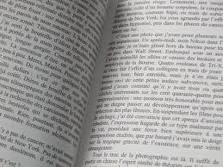 Composition des aliments
Page 43
Les aliments contiennent les nutriments :

L’eau

Les sels minéraux 

Les glucides

Les lipides

Les protéines

Les acides nucléiques 

Les vitamines
3
L’appareil digestif
4
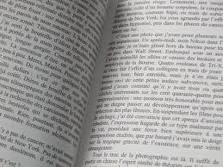 L’appareil digestif
Page 44
Les organes
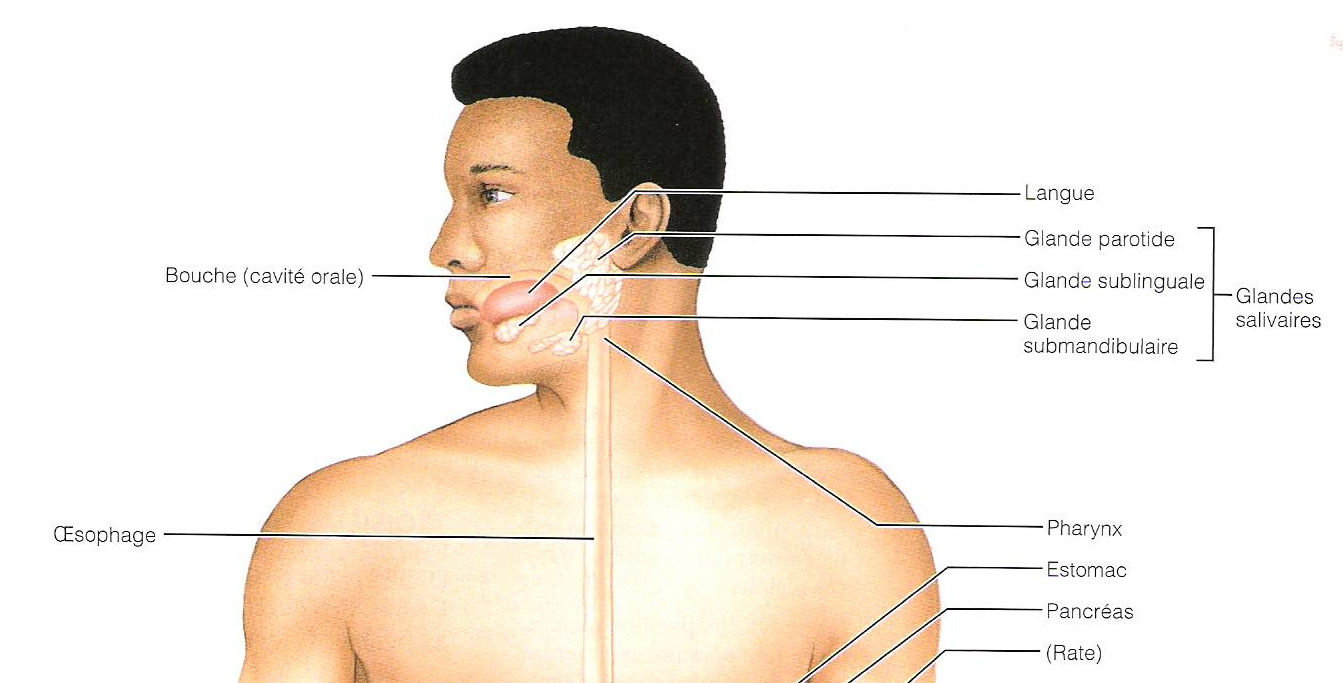 5
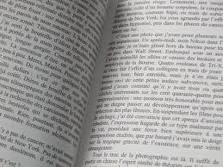 L’appareil digestif
Page 44
Les organes
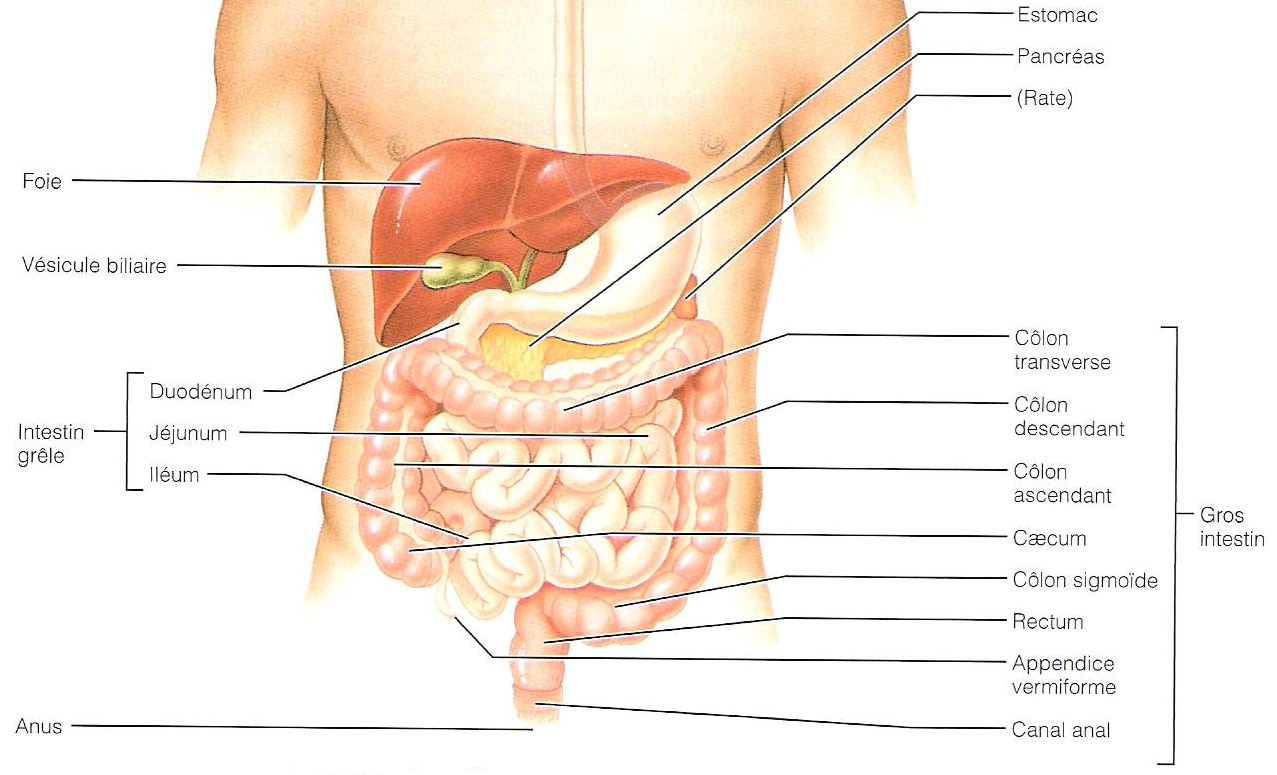 6
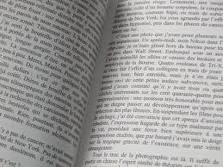 L’appareil digestif
Page 44
Les glandes digestives
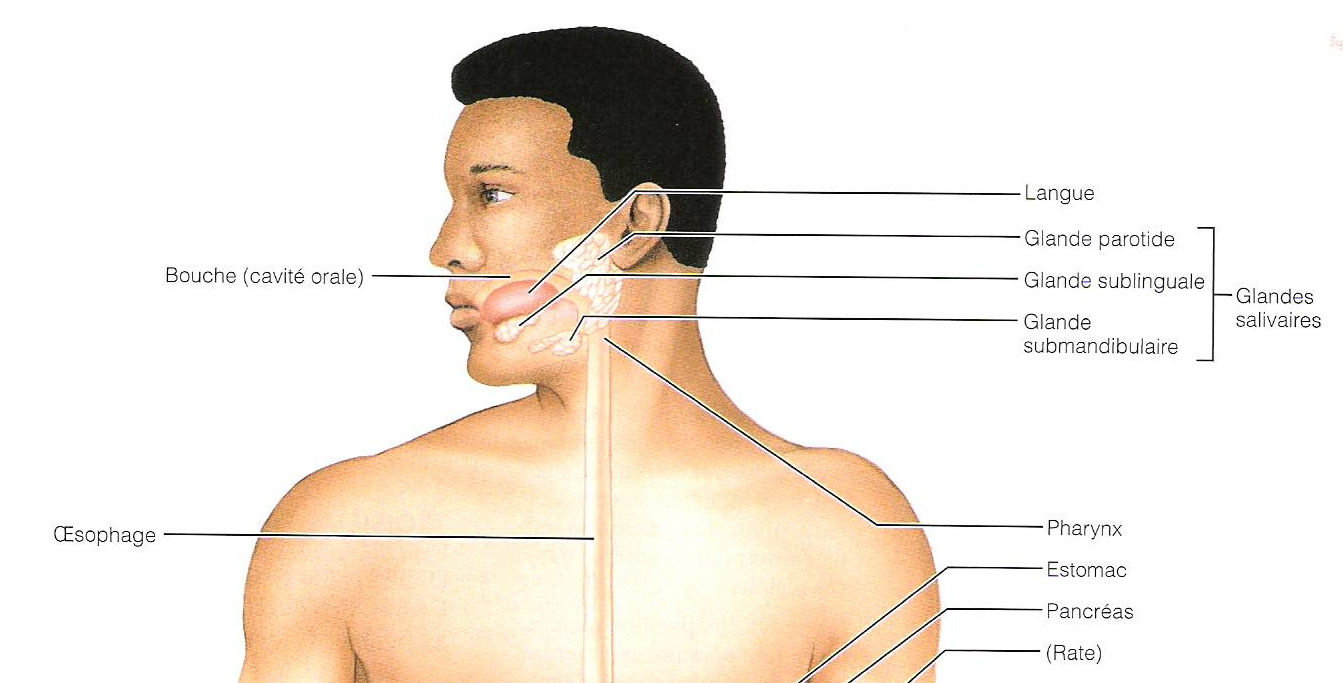 7
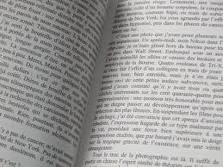 L’appareil digestif
Page 44
Les glandes digestives
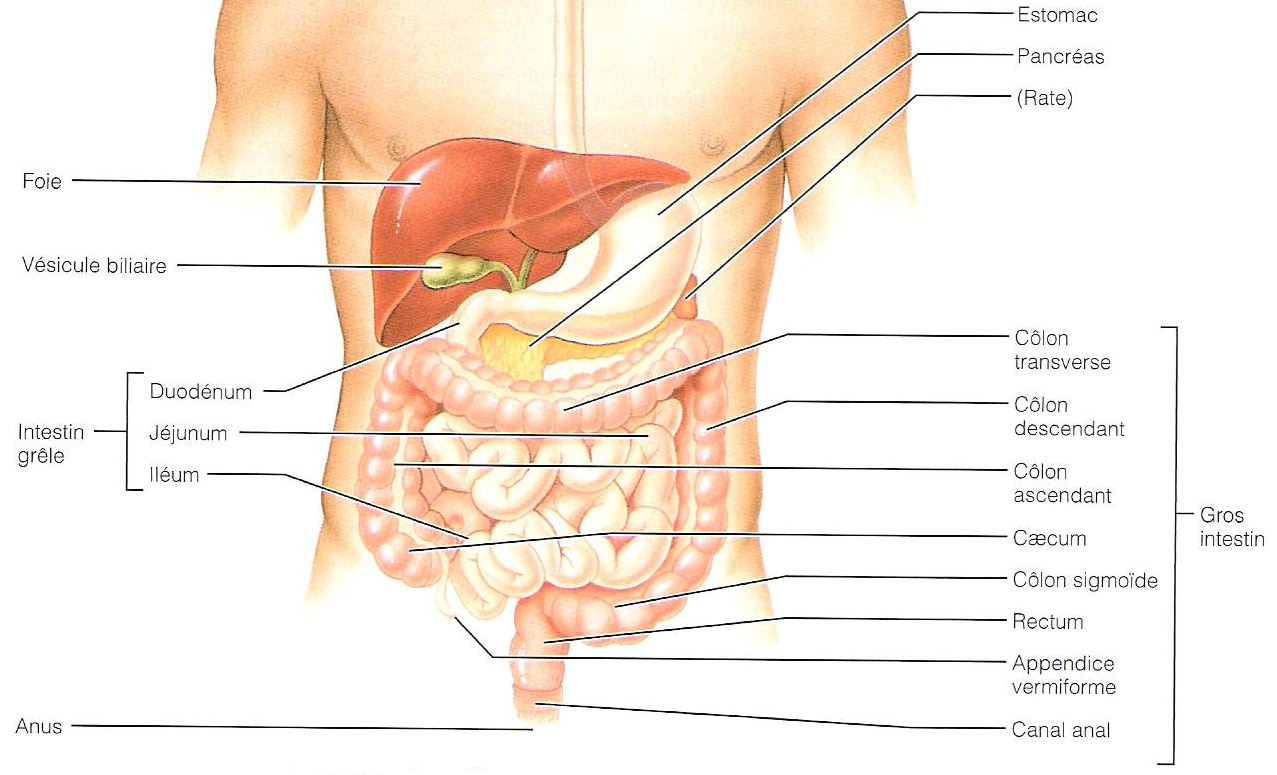 8
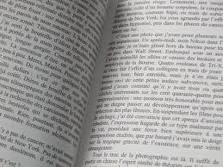 La digestion, principe général
Page 44
Décomposition de tous les nutriments en leurs unités de base (catabolisme):


Glucides → ? ? ?
9
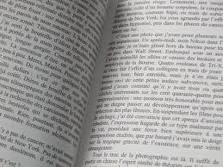 La digestion, principe général
Page 44
Décomposition de tous les nutriments en leurs unités de base (catabolisme):


Glucides → monosaccharides
10
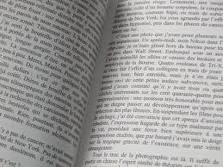 La digestion, principe général
Page 44
Décomposition de tous les nutriments en leurs unités de base (catabolisme):


Glucides → monosaccharides


Protéines → ? ? ?
11
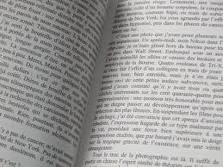 La digestion, principe général
Page 44
Décomposition de tous les nutriments en leurs unités de base (catabolisme):


Glucides → monosaccharides


Protéines → acides aminés
12
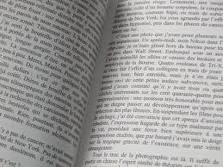 La digestion, principe général
Page 44
Décomposition de tous les nutriments en leurs unités de base (catabolisme):


Glucides → monosaccharides


Protéines → acides aminés


Graisses (TG) → ? ? ?
13
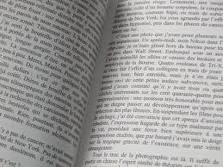 La digestion, principe général
Page 44
Décomposition de tous les nutriments en leurs unités de base (catabolisme):


Glucides → monosaccharides


Protéines → acides aminés


Graisses (TG) → acides gras et glycérol
14
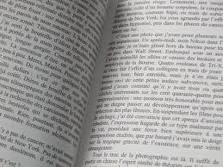 La digestion, principe général
Page 44
Décomposition de tous les nutriments en leurs unités de base (catabolisme):

Glucides → monosaccharides


Protéines → acides aminés


Graisses (TG) → acides gras et glycérol

Par quel moyen ?
15
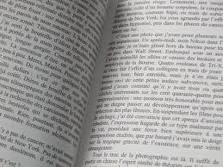 La digestion, principe général
Page 44
Décomposition de tous les nutriments en leurs unités de base (catabolisme):

Glucides → monosaccharides

Protéines → acides aminés

Graisses (TG) → acides gras et glycérol

Par quel moyen ? Les enzymes (protéines)
16
L’appareil digestif:Le tube digestif
17
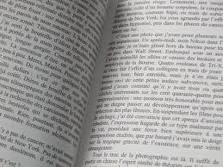 Les étapes de la digestion
Page 44
Le début:
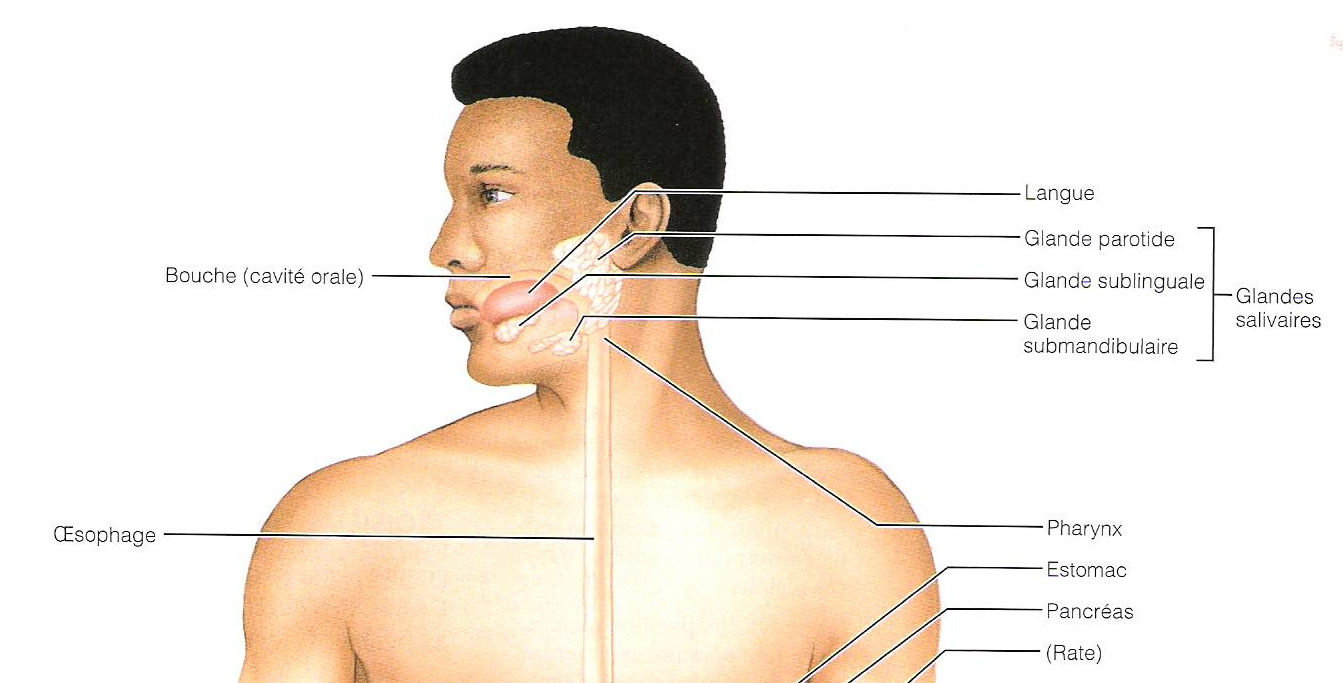 18
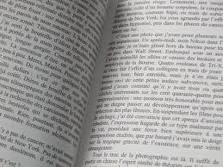 La cavité buccale (1)
Page 45
Plusieurs fonctions:


Mastication (digestion mécanique)

Sécrétion de salive (digestion chimique)

Absorption
19
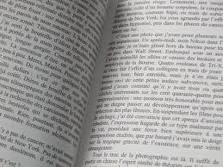 La cavité buccale (1)
Page 45
Plusieurs fonctions:

Mastication (digestion mécanique)
Par qui?
C’est quoi?
Pourquoi?
Sécrétion de salive (digestion chimique)
Par qui?
C’est quoi?
Pourquoi?
Absorption
C’est quoi?
De quoi?
20
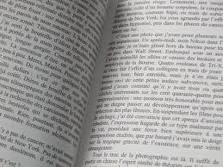 La cavité buccale (1)
Page 45
Plusieurs fonctions:

Mastication (digestion mécanique)

Par qui? 

Les Dents

C’est quoi? 

Couper, écraser et broyer les aliments

Pourquoi?

 ↑ la surface de contact (enzymes)

Faciliter la déglutition
21
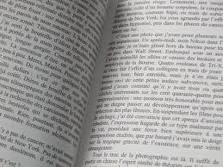 La cavité buccale (1)
Page 45
Plusieurs fonctions:

Mastication (digestion mécanique)
Par qui?
C’est quoi?
Pourquoi?
Sécrétion de salive (digestion chimique)
Par qui?
C’est quoi?
Pourquoi?
Absorption
C’est quoi?
De quoi?
22
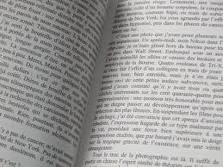 La cavité buccale (1)
Page 45
Plusieurs fonctions:

Sécrétion de salive (digestion chimique)

Par qui?

 Les glandes salivaires

C’est quoi?

Un liquide ᴄ des enzymes (>1litre / jour)
Amylases salivaires

Pourquoi?

Humidifier les aliments → faciliter la déglutition
23
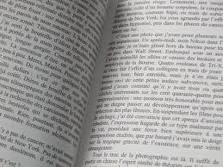 La cavité buccale (1)
Page 45
Plusieurs fonctions:

Mastication (digestion mécanique)
Par qui?
C’est quoi?
Pourquoi?
Sécrétion de salive (digestion chimique)
Par qui?
C’est quoi?
Pourquoi?
Absorption
C’est quoi?
De quoi?
24
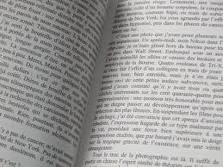 La cavité buccale (1)
Page 45
Plusieurs fonctions:

Absorption

C’est quoi?

 Molécules qui passent dans le sang

De quoi?

Médicaments homéopathiques (faible quantité)
25
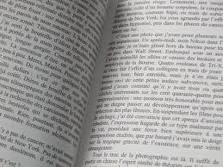 La cavité buccale (1)
Page 45
A la fin:

Digestion mécanique

Digestion chimique

                Pâte visqueuse = bol alimentaire

						- Aliments broyés, humidifiés

						- Amylases salivaires
		
						- Polysaccharides plus courts et 					  maltoses et glucoses
26
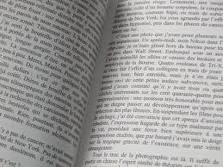 La cavité buccale (1)
Page 45
La langue:

Fonctions:


Percevoir les goûts


Diriger les aliments durant la mastication


Façonner le bol alimentaire


Aider à la déglutition
27
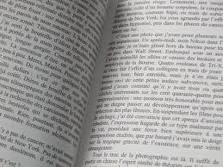 Le pharynx (2)
Page 45
= « Gorge »

Rôle: Carrefour

Système d’aiguillage:

La glotte

L’épiglotte

La luette

Le sphincter œsophagien supérieur


Pas de digestion → transit du bol alimentaire
28
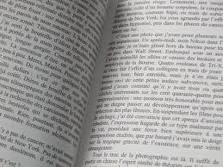 Le pharynx (2)
Page 45
Avant la déglutition
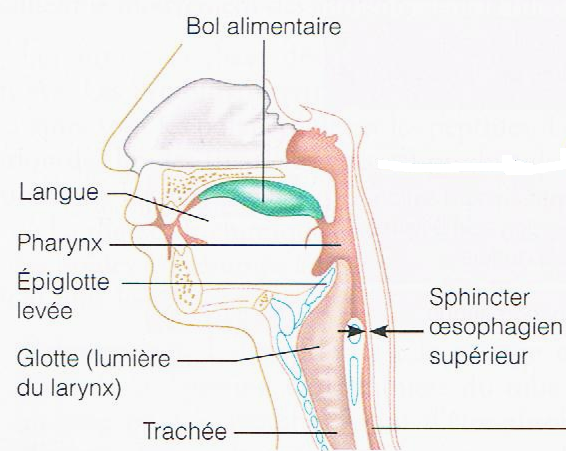 La luette
29
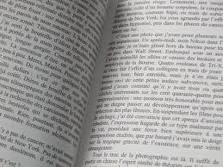 Le pharynx (2)
Page 45
Durant la déglutition
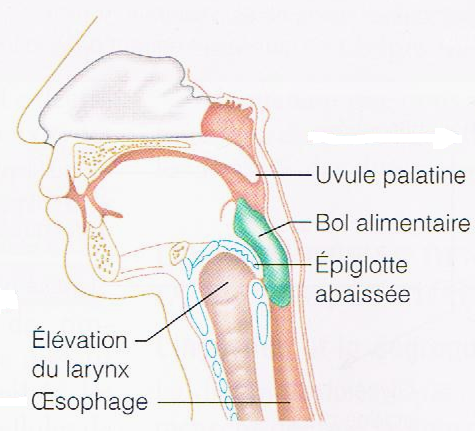 La luette
30
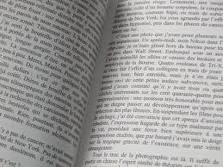 Le pharynx (2)
Page 45
Après la déglutition
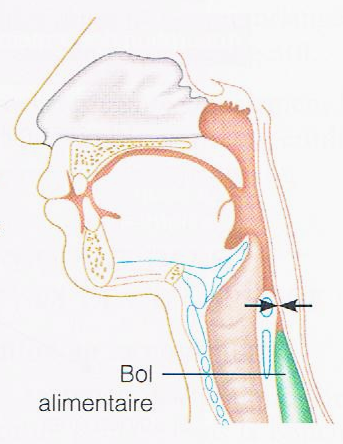 31
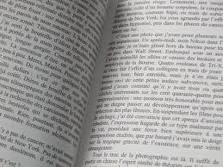 L’œsophage (3)
Page 46
Où?

Quoi?

Rôle?
32
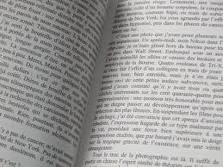 L’œsophage (3)
Page 46
Où? 

	Situé derrière la trachée, traverse le diaphragme

Quoi? 

	Tube musculaire

Rôle:
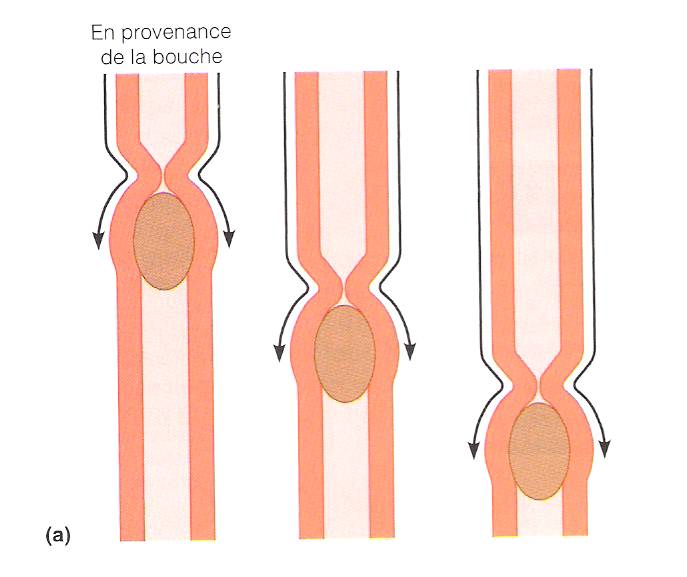 Muscles squelettiques
Muscles lisses
33
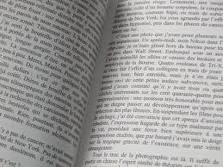 L’œsophage (3)
Page 46
Où? 

	Situé derrière la trachée, traverse le diaphragme

Quoi? 

	Tube musculaire

Rôle: 

	Transporter 
	le bol alimentaire → estomac

Péristaltisme
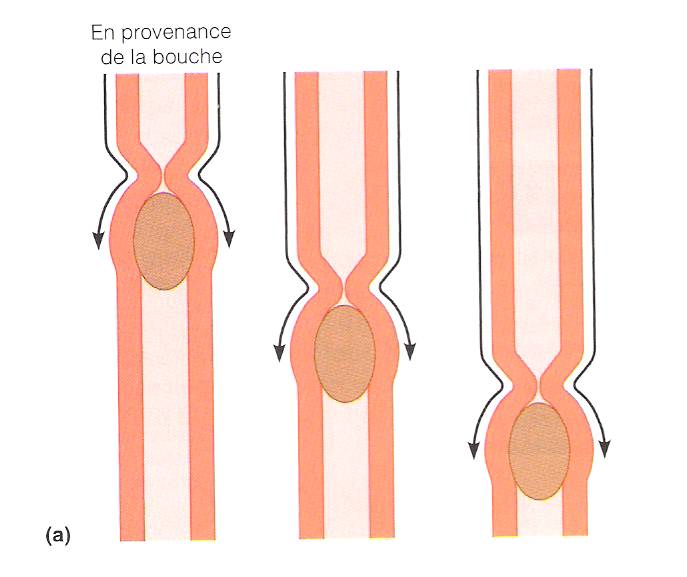 34
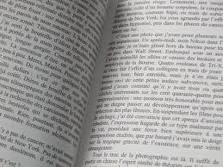 L’estomac (4)
Page 46
Où?

Quoi?

Rôles?
35
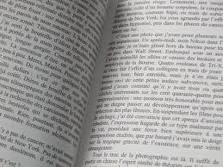 L’estomac (4)
Page 46
Où? 

Dans la cavité abdominale, sous le diaphragme
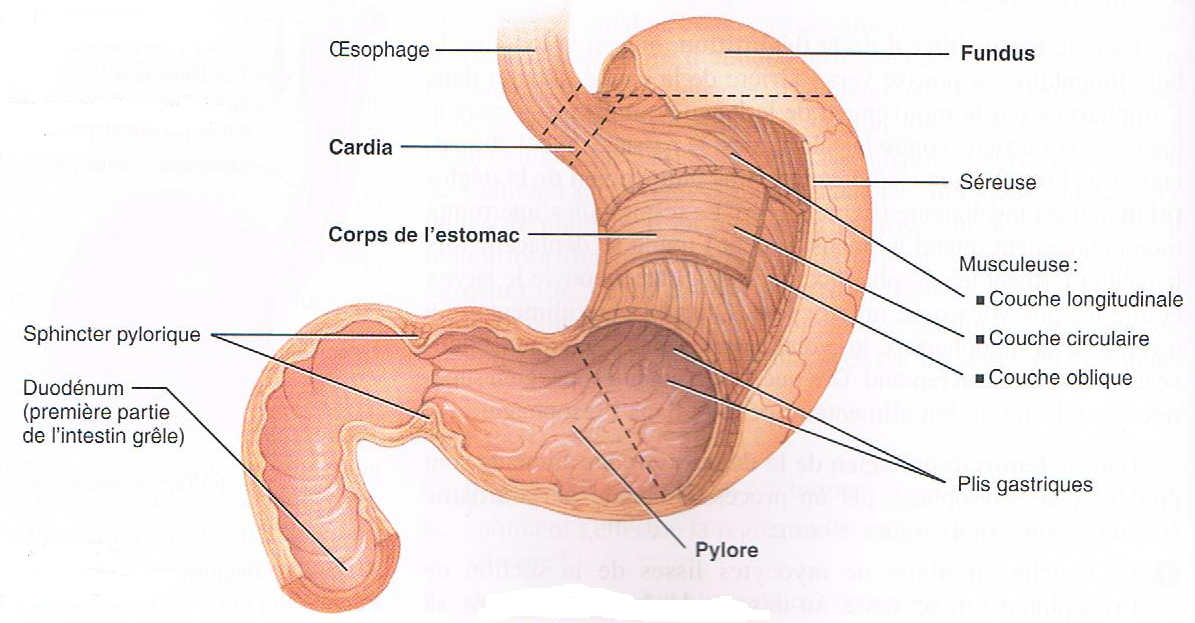 36
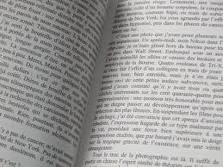 L’estomac (4)
Page 46
Quoi? 

	Réservoir et digesteur (4 parties)

Rôles ? ?
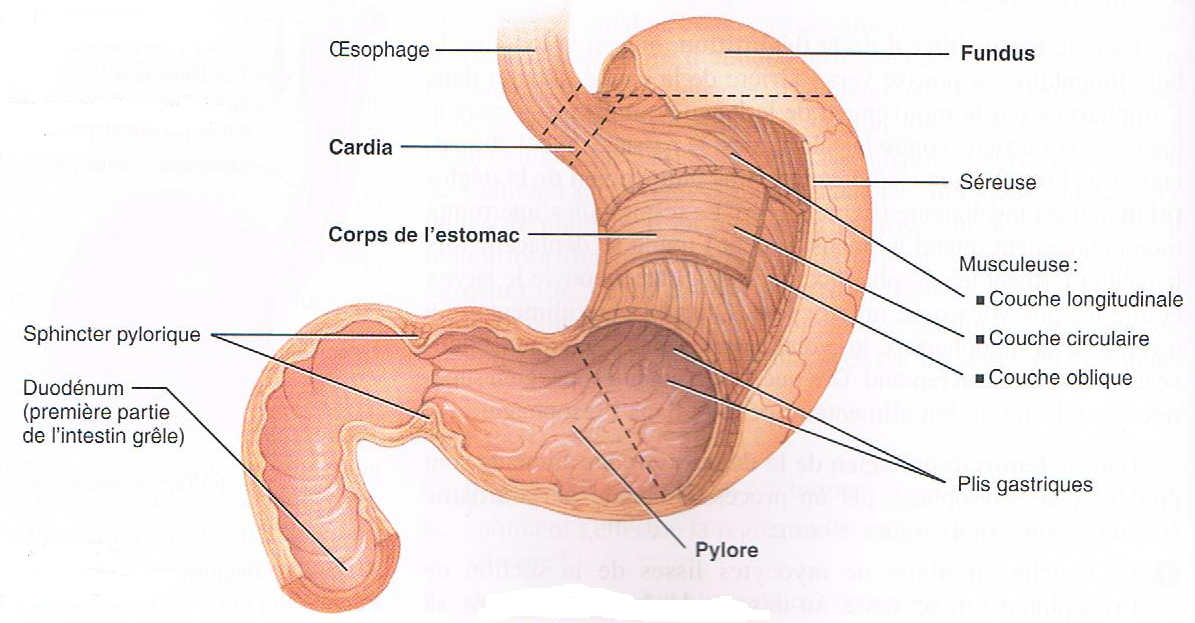 37
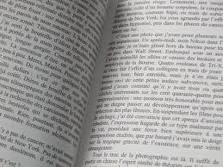 L’estomac (4)
Page 46
Paroi musculaire (muscles lisses)

En accordéon → élasticité.
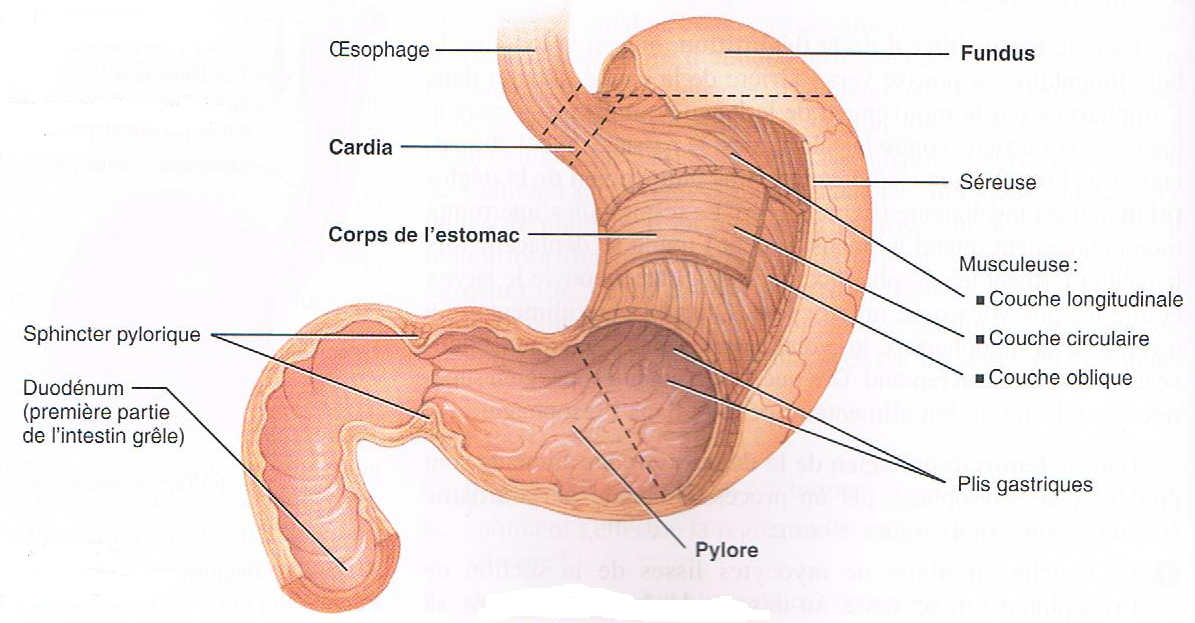 38
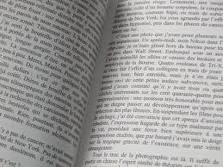 L’estomac (4)
Page 46
La digestion gastrique:

Epithélium glandulaire gastrique

				Suc gastrique




Suc gastrique + bol alimentaire = Chyme acide 						                   (bouillie)
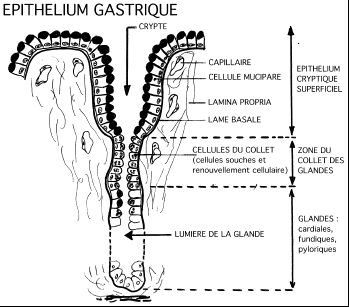 39
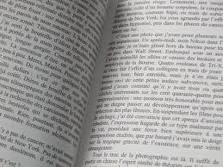 L’estomac (4)
Page 46
Suc gastrique ?
40
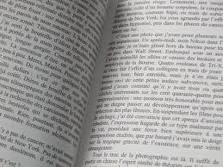 L’estomac (4)
Page 46
Suc gastrique ?

 Liquide + enzymes
41
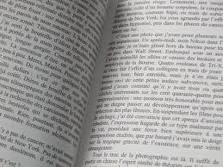 L’estomac (4)
Page 46
Suc gastrique:

Liquide: Acide chlorhydrique (HCl)

pH gastrique acide (1,5 et 3,5).

Dénaturer les protéines.








Tuer la plupart des bactéries et des virus ingérés.
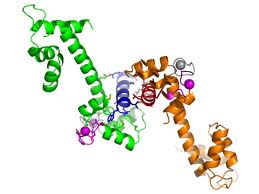 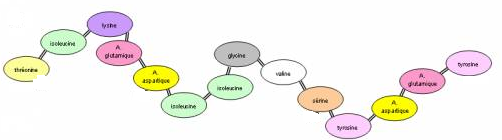 42
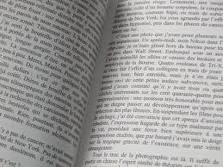 L’estomac (4)
Page 46
Suc gastrique:

Enzymes: Pepsines
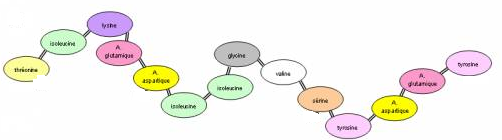 ?
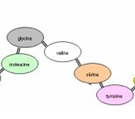 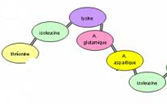 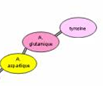 43
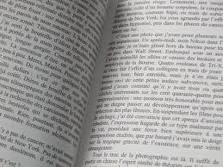 L’estomac (4)
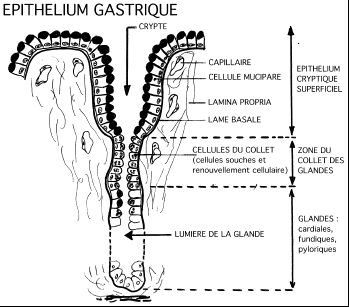 44
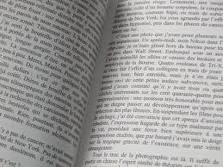 L’estomac (4)
Page 46
Pepsine (active)






	Pepsinogène (inactif)
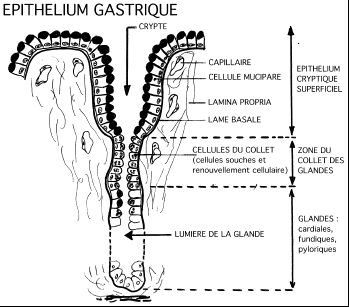 acidité
45
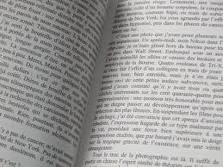 L’estomac (4)
Durée du séjour dépend de la complexité

Vidange gastrique:

= Sortie du chyme acide → duodénum (intestin grêle)
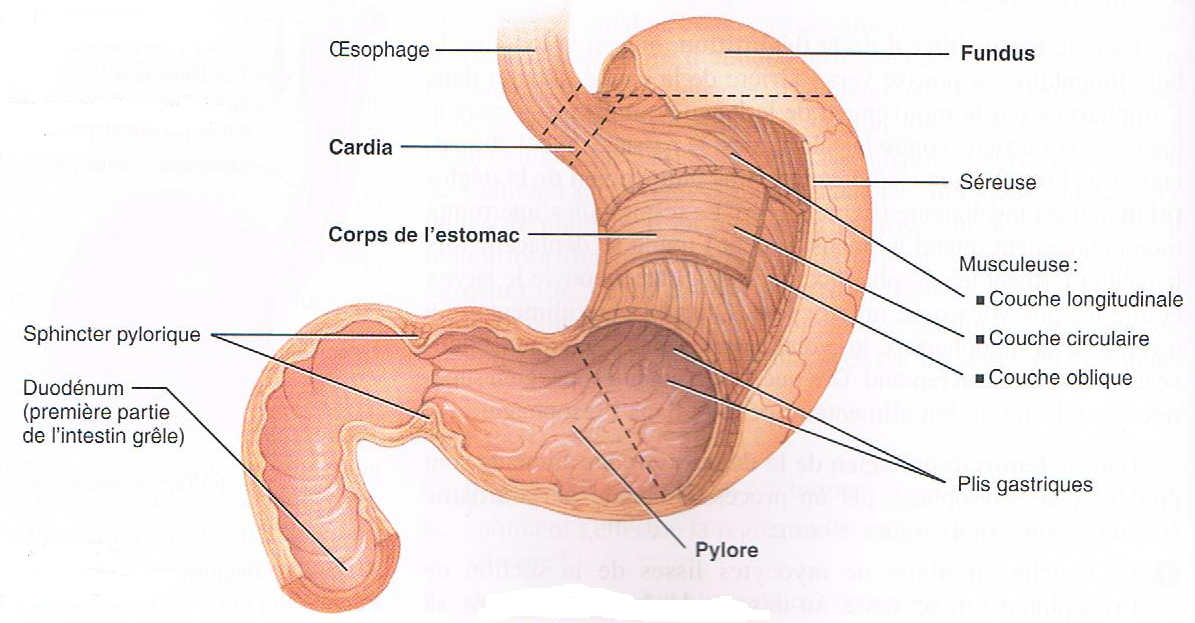 46
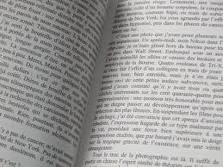 Le vomissement
= Expulsion, avec force, du contenu du tube digestif supérieur ( estomac et parfois le duodénum).

 Inversion du péristaltisme

Les stimuli:

Irritation (intoxication alimentaire d’origine bactérienne)

Distension excessive

Vue de choses désagréables

Anesthésie générale

Perturbation des organes de l’équilibre

Médicaments (morphine)
47
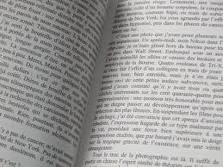 Le vomissement
Les stimuli:
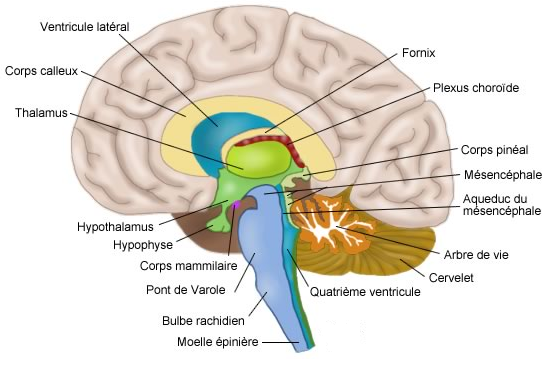 Vomissements
48
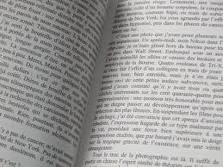 Le vomissement
Les conséquences:



Perte de suc gastrique → ↑ pH sanguin.



Déshydratation



Lésions de l’œsophage

Lésions des dents
49
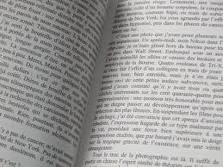 L’intestin grêle (5)
Page 44 / 47
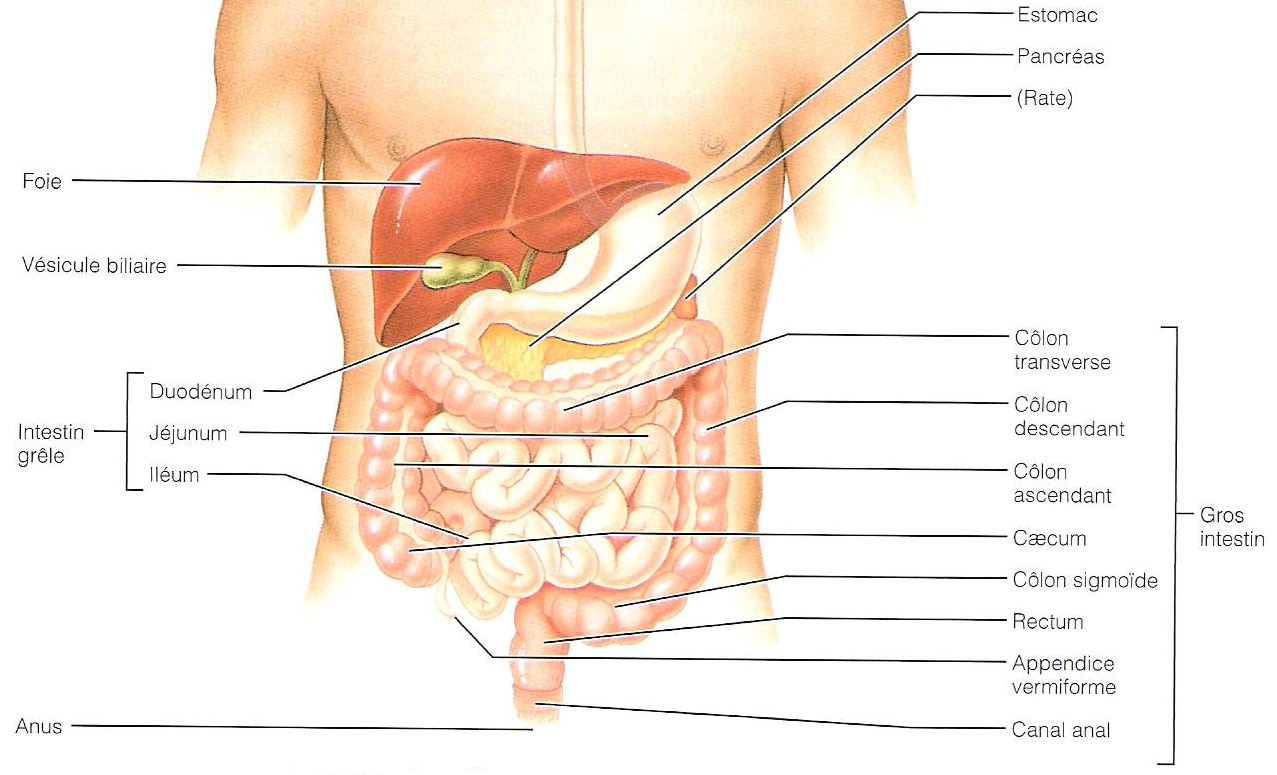 Où?


Quoi?


Rôle?
50
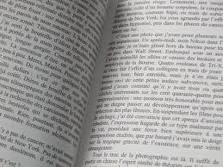 L’intestin grêle (5)
Page 47
Où?  

	Dans la cavité abdominale

	Suit l’estomac
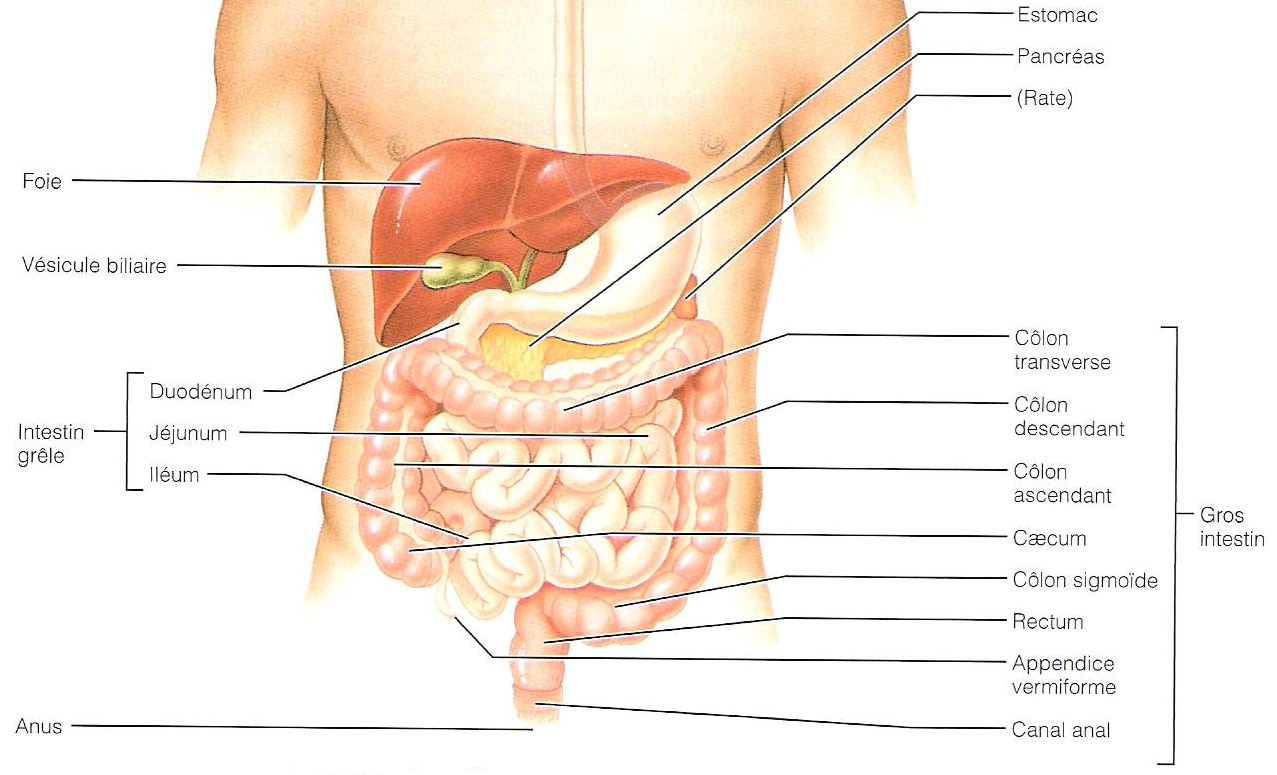 51
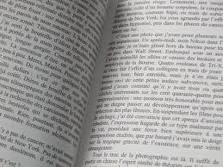 L’intestin grêle (5)
Page 47
Quoi?

	Cylindre de 6m de long

	3 parties
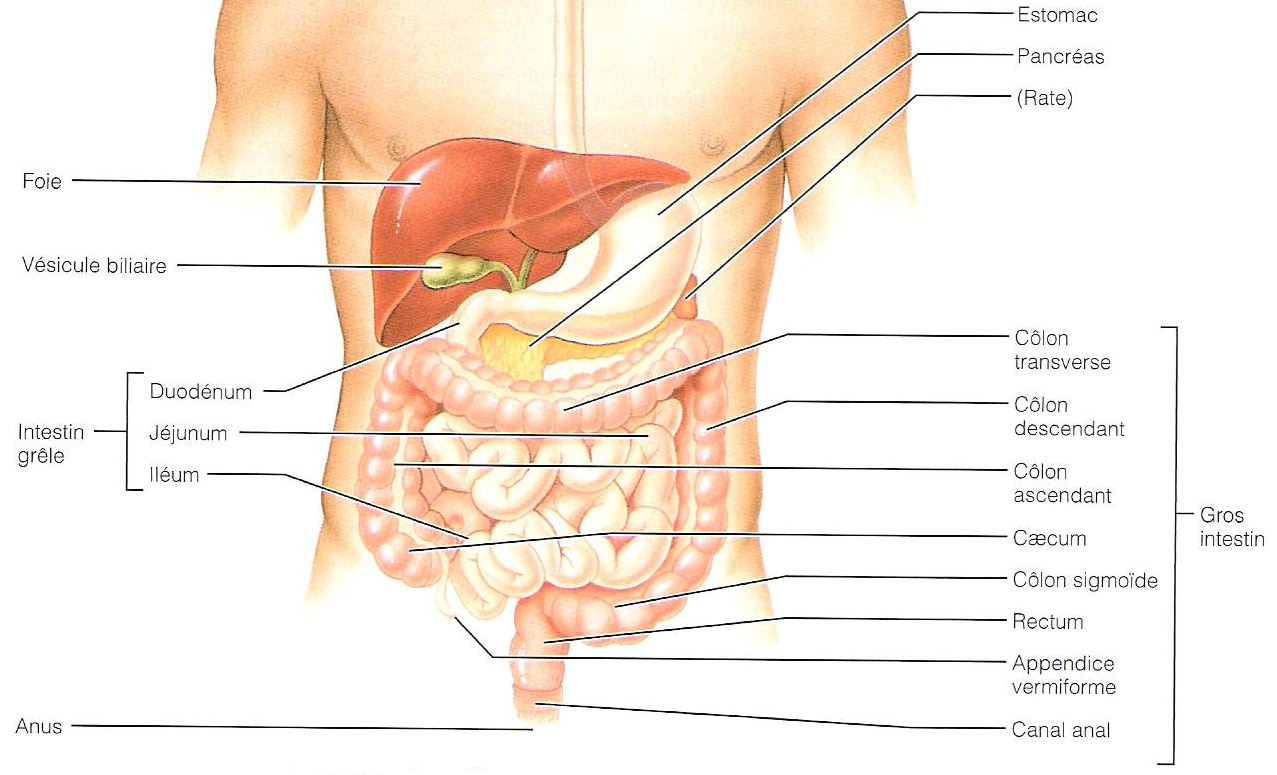 52
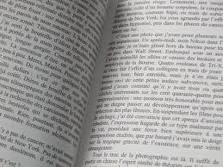 L’intestin grêle (5)
Page 47
Rôles? 
 
	Digérer (duodénum)

	Absorber les éléments nutritifs
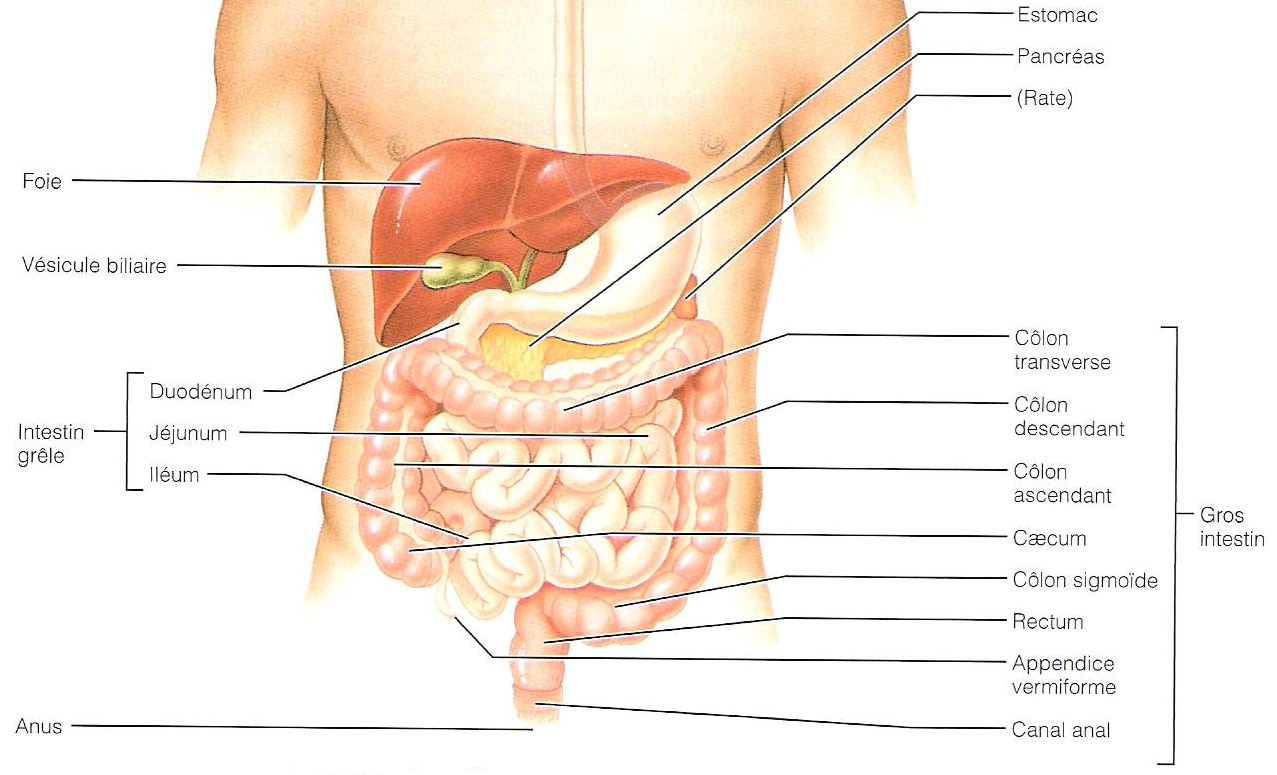 53
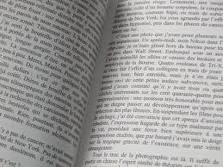 Le duodénum (5a)
Page 47
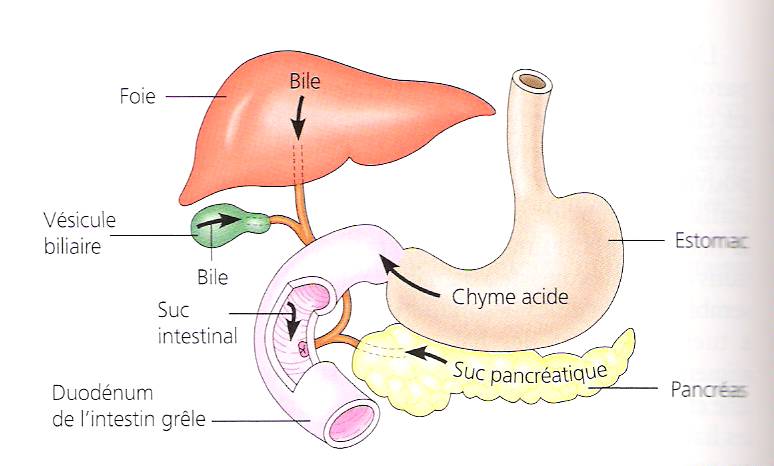 54
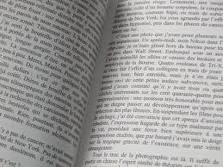 Digestion des glucides
Où débute-t-elle ?


Où se poursuit-elle?
55
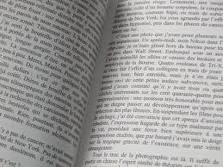 Digestion des glucides
Début: Cavité buccale (bouche)

Amylases salivaires
Amidons, glycogènes (polysaccharides)
Amidons + glycogènes + polysaccharides plus courts + maltoses + glucoses
56
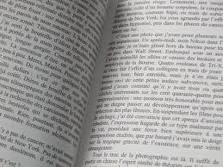 Digestion des glucides
La suite: Duodénum

Amylases pancréatiques
Amidons + glycogènes + polysaccharides plus courts
Maltoses + glucoses
57
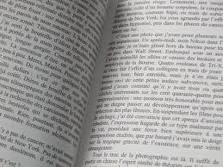 Digestion des glucides
Page 52
La suite: duodénum

Disaccharidases 

Localisation ?
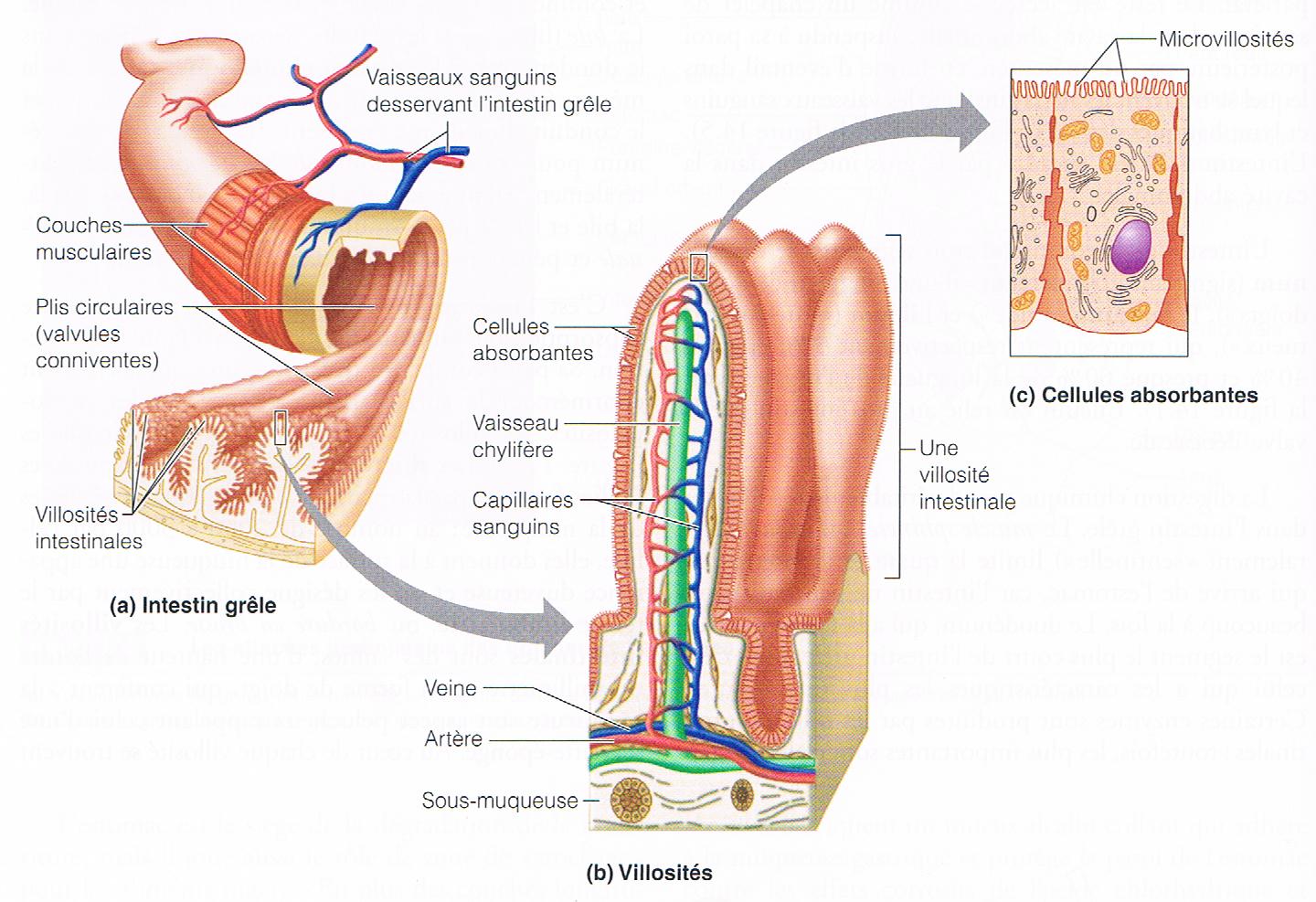 58
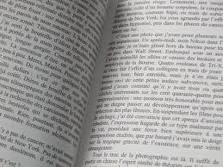 Digestion des glucides
Page 51
La suite: Duodénum

Disaccharidases 

Localisation ?

Les types:

Maltases

Saccharases

Lactases
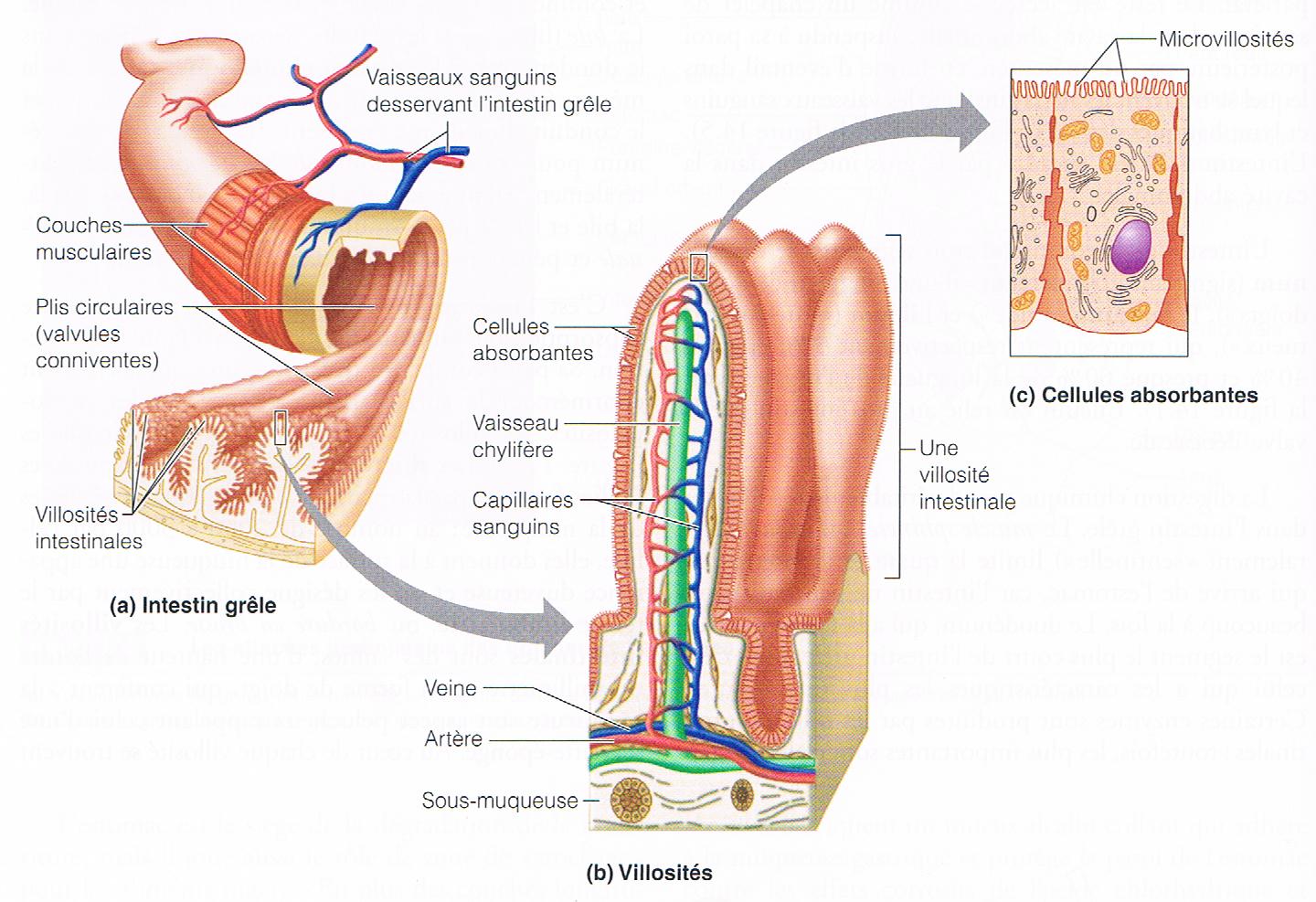 59
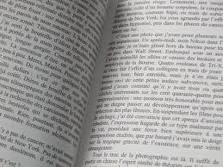 Digestion des glucides
La suite: Duodénum

Maltase
Maltose
2 Glucoses
60
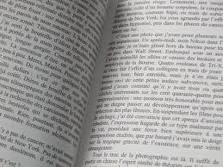 Digestion des glucides
La suite: Duodénum

La saccharase
Saccharose (sucrose)
Glucose + fructose
61
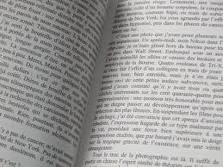 Digestion des glucides
La suite: Duodénum

La lactase
Lactose
Glucose + galactose
62
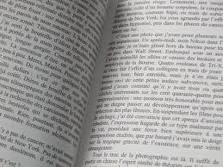 Digestion des glucides
La suite: Duodénum

La lactase
Intolérance au lactose ?
Lactose
Glucose + galactose
63
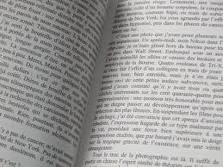 L’intolérance au lactose
↓ quantité de lactase
Lactose dans le chyme
Rétention de liquide (H2O) 
Fermentation bactérienne → gaz
64
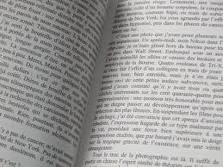 L’intolérance au lactose
Les symptômes:


Diarrhée


Des gaz


Des ballonnements


Des crampes abdominales
65
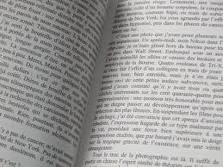 Digestion des protéines
Où débute-t-elle?


Où se poursuit-elle?
66
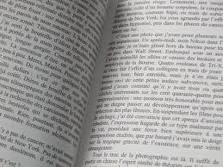 Digestion des protéines
Début: Estomac

HCl (acide chlorhydrique)
Protéines
Chaînes linéaires d’acides aminés
67
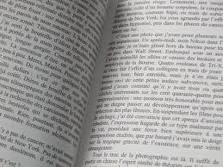 Digestion des protéines
Début: estomac

HCl (acide chlorhydrique)
Protéines
Chaîne  linéaire d’acides aminés
Pepsines
Polypeptides
68
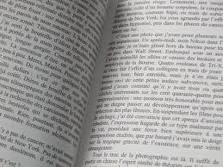 Digestion des protéines
La suite: Duodénum

Trypsines & chymotrypsines
Polypeptides
Dipeptides
69
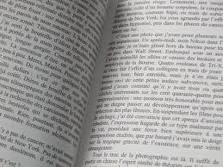 Digestion des protéines
La suite: Duodénum

Dipeptidases
Dipeptides
Acides aminés
70
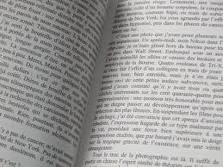 Digestion des lipides
Où débute-t-elle ?


Où se poursuit-elle ?
71
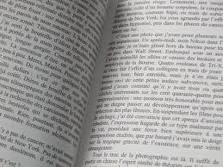 Digestion des lipides
Début: Duodénum


Problème lié à une caractéristique des lipides?
72
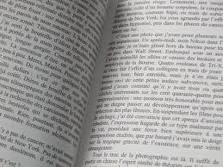 Digestion des lipides
Début: Duodénum


Problème lié à une caractéristique des lipides?

Insolubles dans l’eau
73
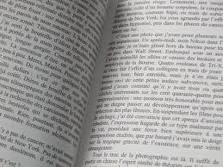 Digestion des lipides
Début: Duodénum


Problème lié à une caractéristique des lipides?

Insoluble dans l’eau

Solution?
74
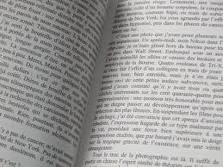 Digestion des lipides
Début: Duodénum


Problème lié à une caractéristique des lipides?

Insoluble dans l’eau

Solution?
La bile (sels biliaires)
75
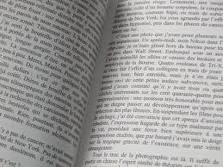 Digestion des lipides
Début: Duodénum

		- La bile:


			• Production?

			• Stockage?
76
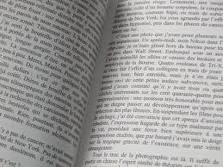 Digestion des lipides
Début: duodénum

		- La bile:


			• Production ? 
				Le foie

			• Stockage ? 
				La vésicule biliaire
77
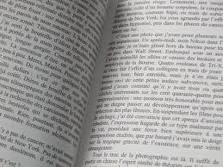 Digestion des lipides
Début: Duodénum

		- La bile (sels biliaires):

			• Rôle dans la digestion des lipides ?
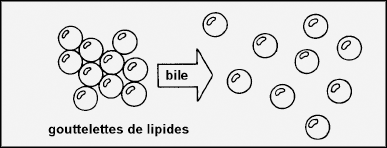 78
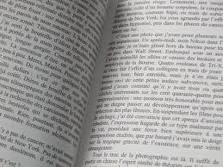 Digestion des lipides
Début: Duodénum
Lipase pancréatique
TG
Glycérol + acides gras
79
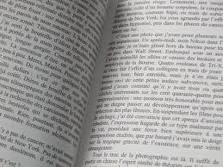 Digestion des lipides
Début: Duodénum
Phospholipase
Phospholipides
Glycérol + acides gras + phosphate
80
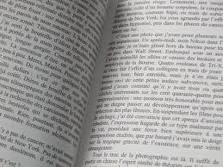 Digestion des lipides
Début: Duodénum
Enzyme
Cholestérol
81
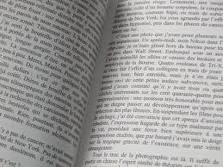 L’absorption
Les éléments nutritifs
82
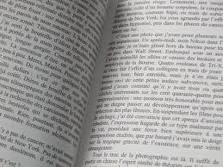 L’absorption
Page 51
Lieux d’absorption:



Cavité buccale ( ? ? ? )


L’estomac ( ? )


L’intestin grêle 


Le gros intestin ( ? ? ? )
83
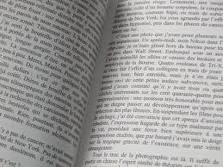 L’intestin grêle (5)
Page 51
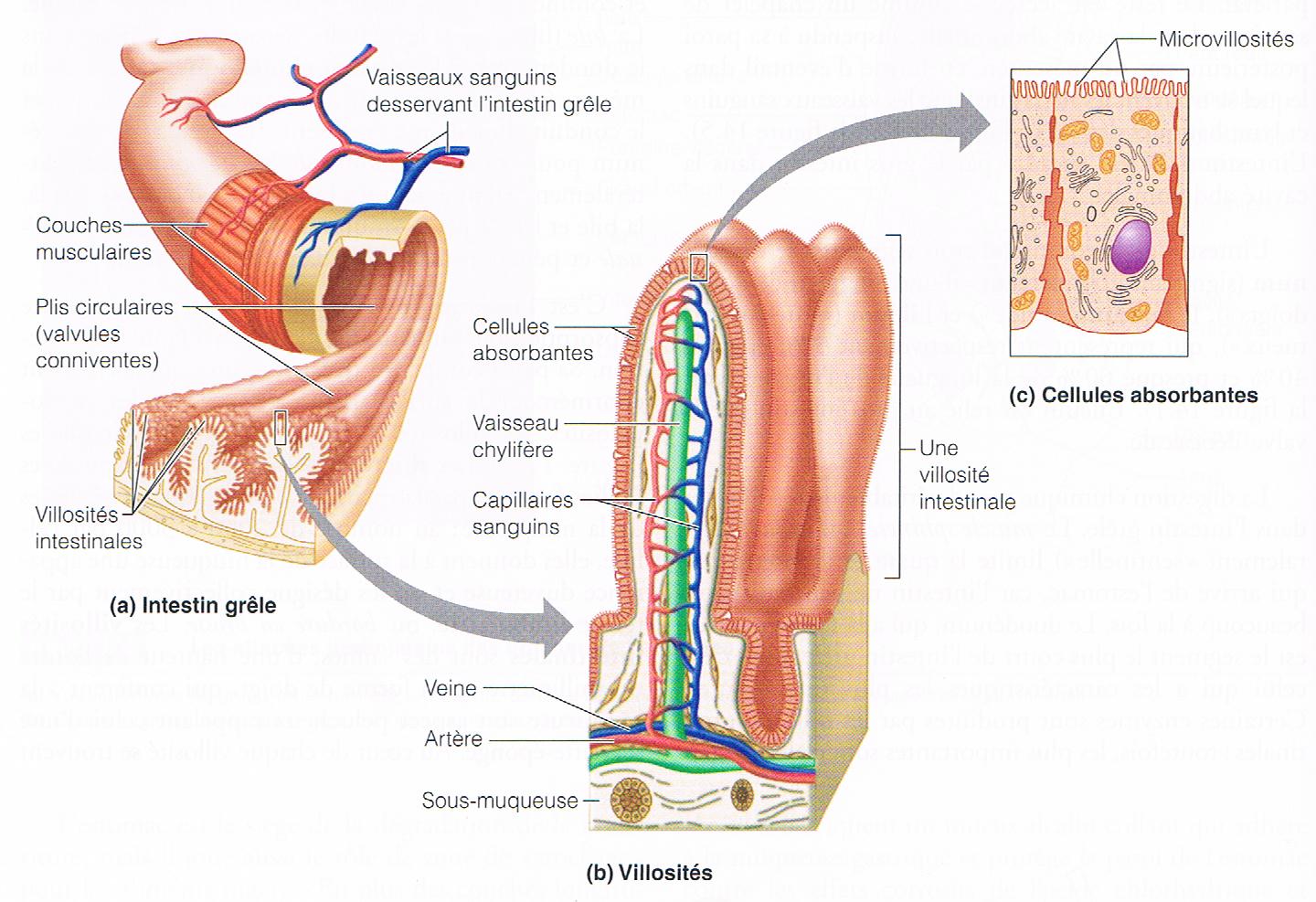 84
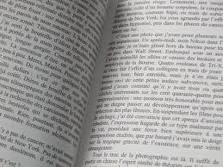 L’intestin grêle (5)
Page 51
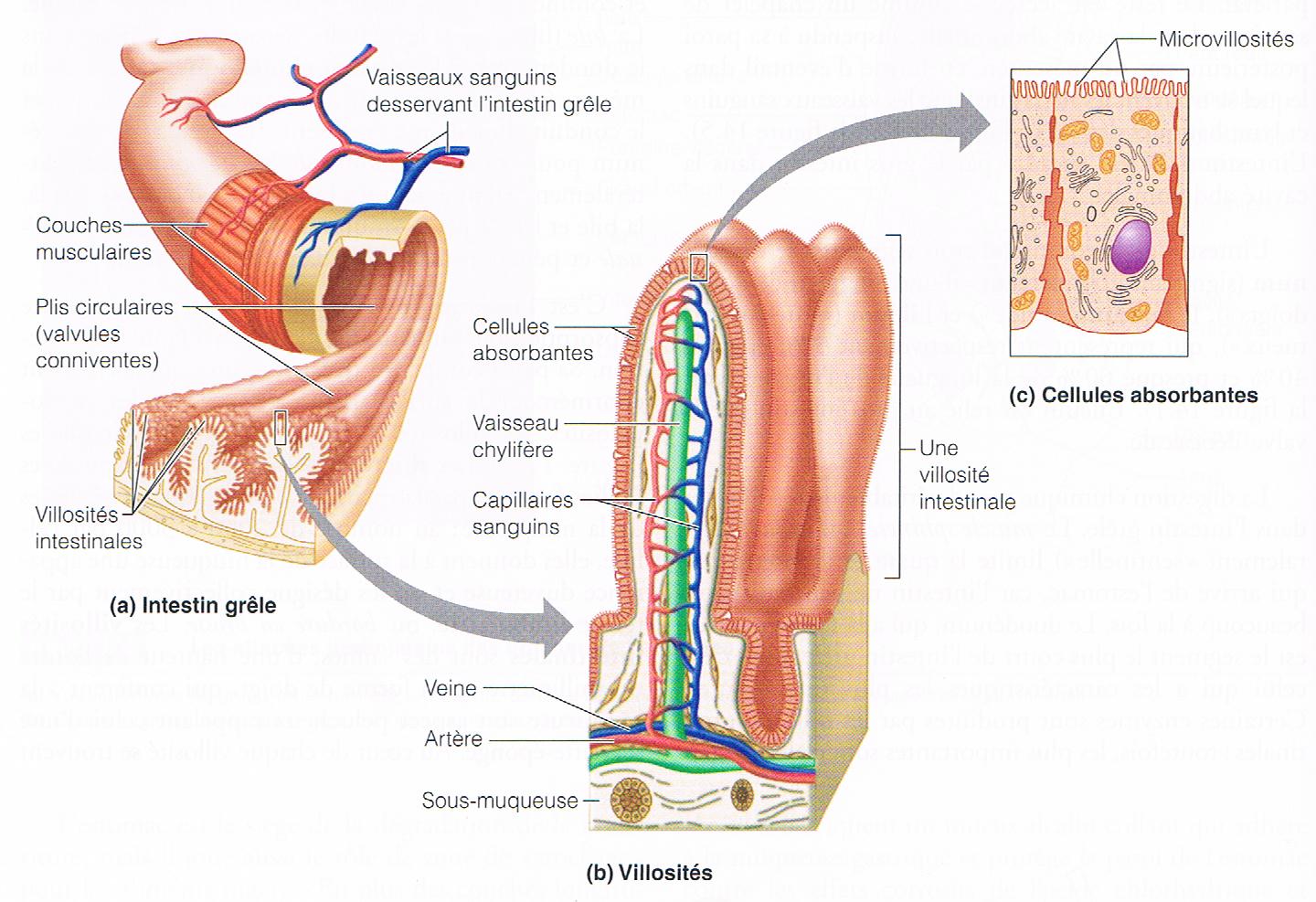 85
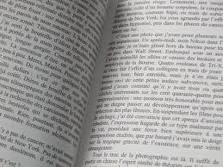 L’intestin grêle (5)
Page 51
Décomposition de tous les nutriments en leurs unités de base


Glucides → monosaccharides → capillaires sanguins.


Protéines → acides aminés → capillaires sanguins.


Graisses → acides gras et glycérol → capillaires 							        lymphatiques ?
86
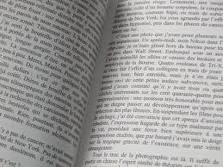 Le gros intestin (6)
Page 44 / 51
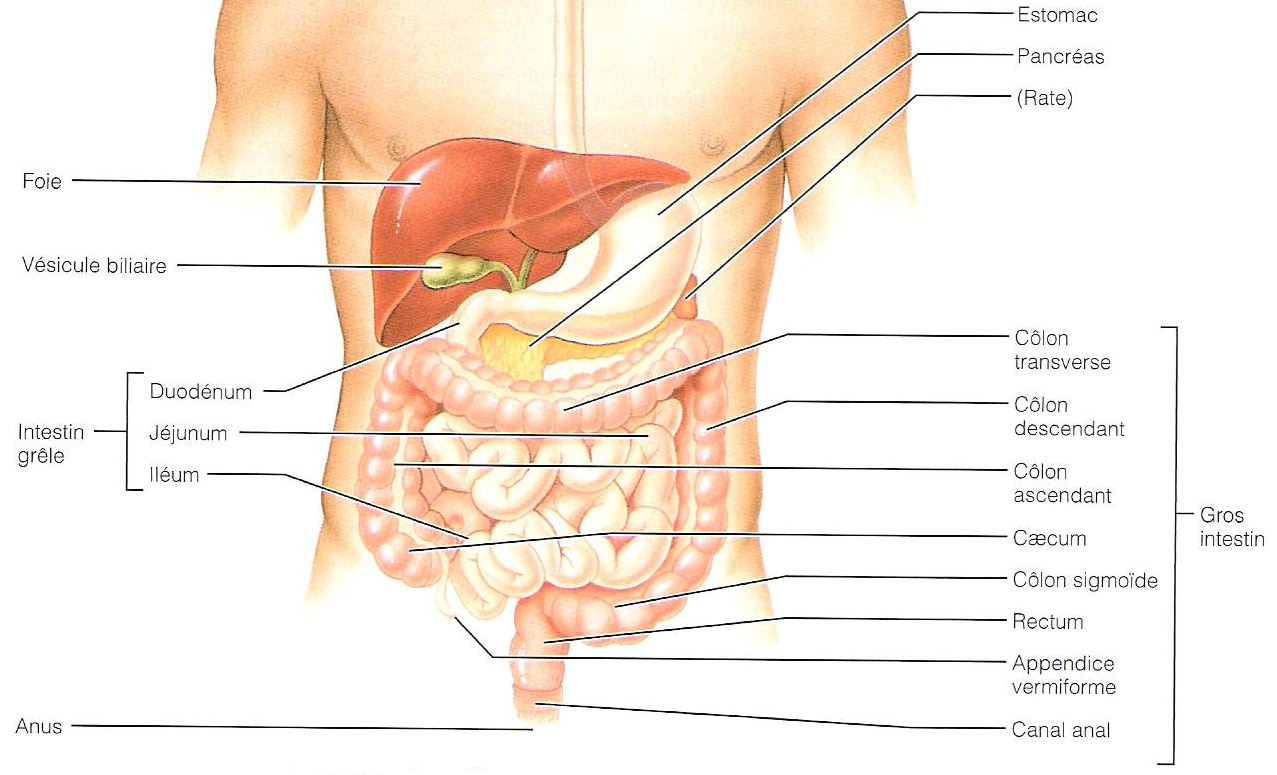 Où?

Quoi?

Rôle?
87
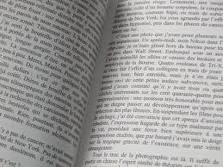 Le gros intestin (6)
Page 51
Où? 

	Dans la cavité abdominale

    Suit l’intestin grêle
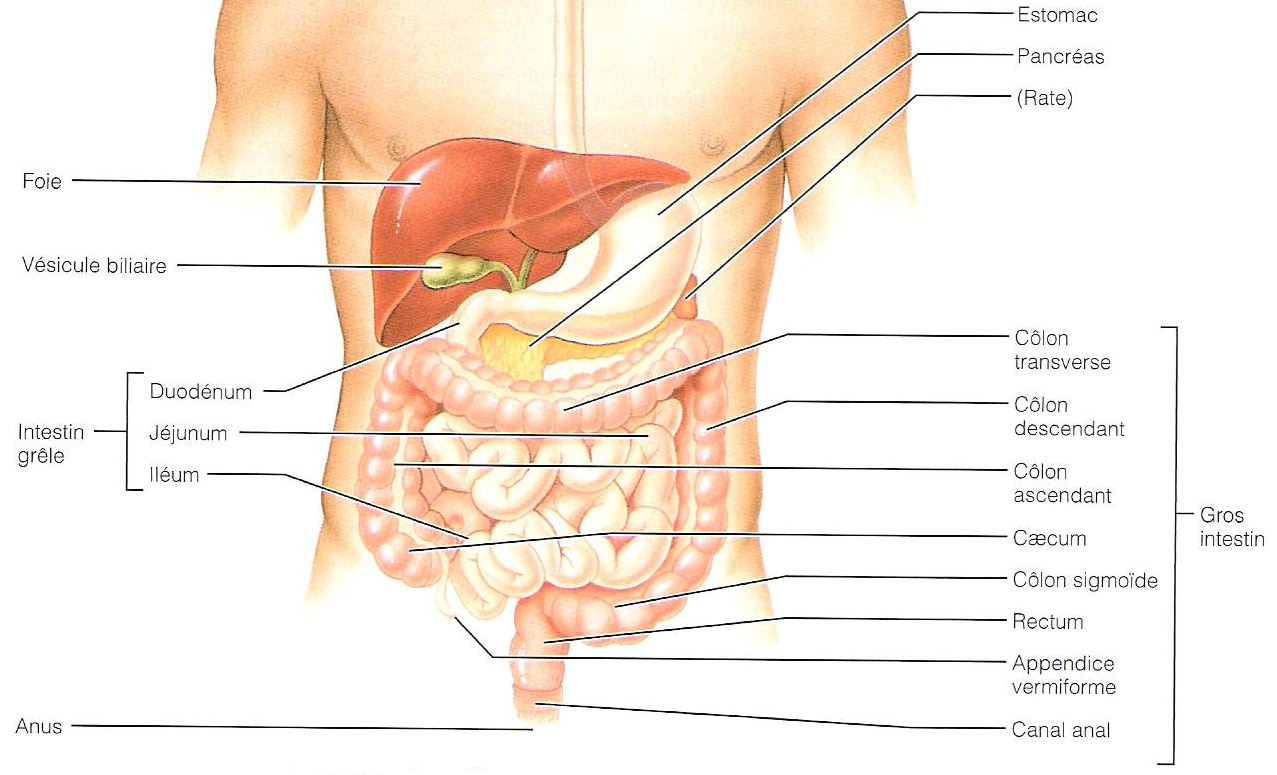 88
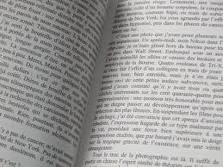 Le gros intestin (6)
Page 51
Quoi?

	Cylindre de 1,5m de long et d’un Ø = 7cm
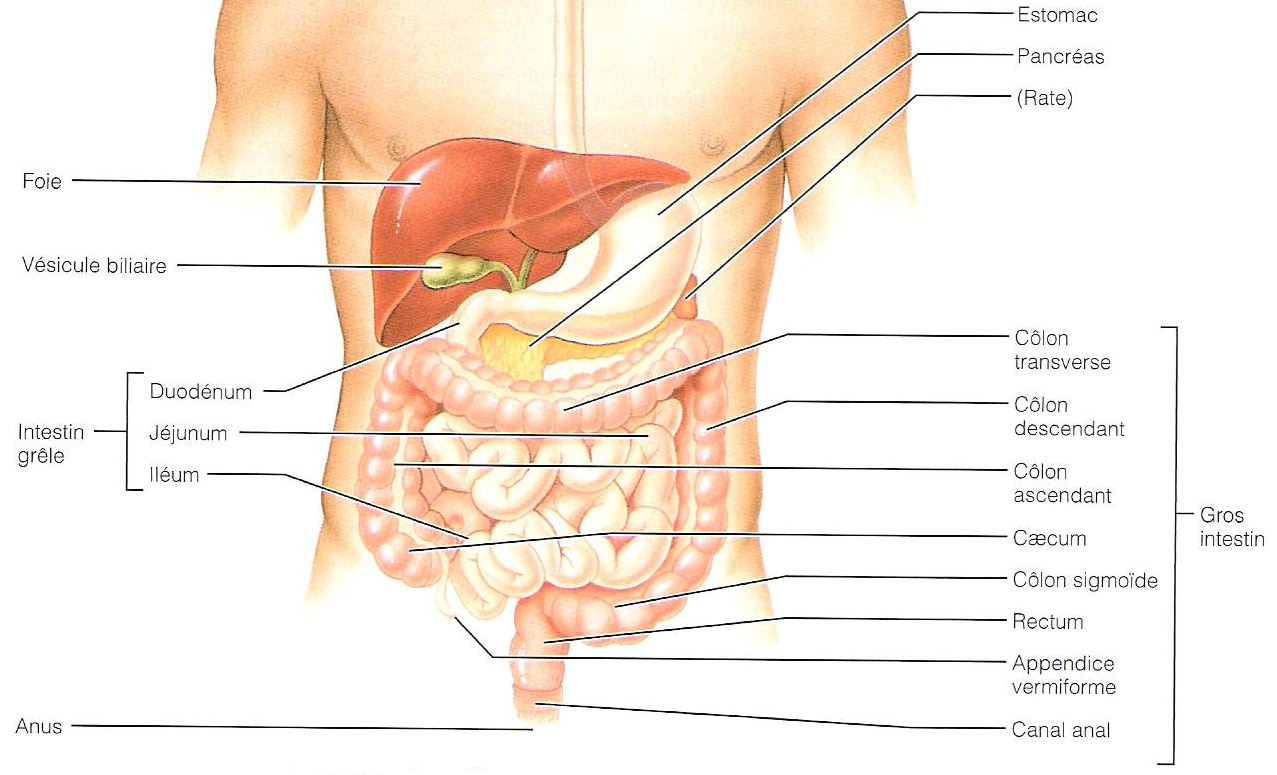 89
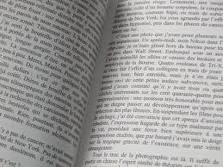 Le gros intestin (6)
Page 51
Rôles ?
 
	Digérer cellulose + protéines

	Synthétiser des vitamines

	Absorber l’H2O + ions + vitamines
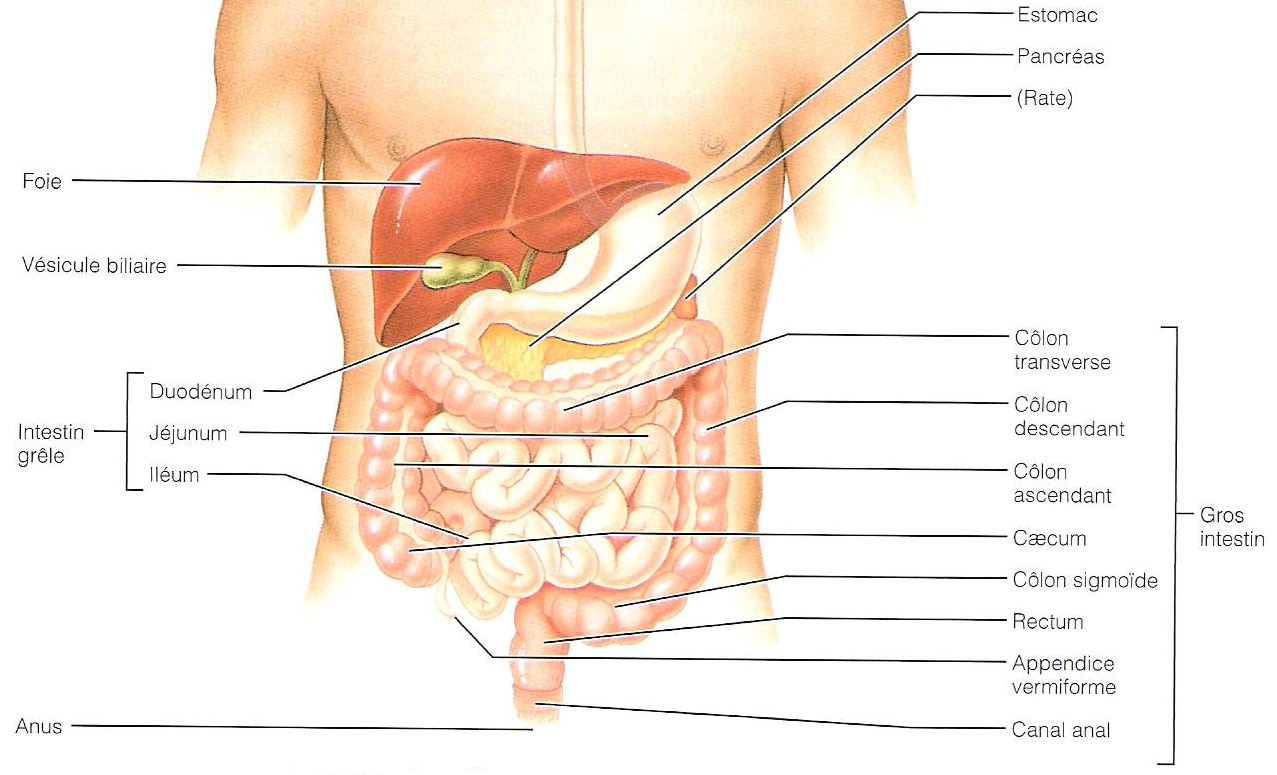 90
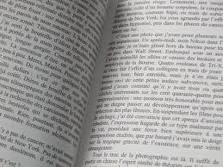 Le gros intestin (6)
Flore bactérienne anaérobique (E.Coli)

Digestion

Cellulose

Protéines

           Gaz = flatuosités


Synthèse vitamines 

B et K
91
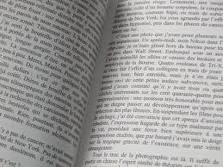 L’absorption
Vitamines B et K
 Ions
 H2O (6 litres)
Matières fécales
92
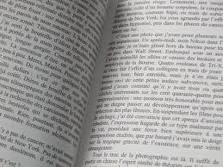 La diarrhée
Définition:


	Une ↑ de la fréquence, du volume et du contenu hydrique des fèces.



Causes:


 ↑ de la motilité de l’intestin
93
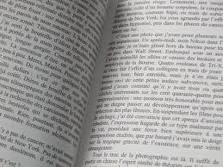 La diarrhée
Définition:

	Une ↑ de la fréquence, du volume et du contenu hydrique des fèces.

Causes:

 ↑ de la motilité de l’intestin

Intolérance au lactose

Le stress

La présence de microorganismes
94
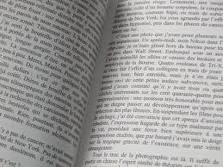 La diarrhée
Définition:

	Une ↑ de la fréquence, du volume et du contenu hydrique des fèces.

Causes:

 ↑ de la motilité de l’intestin

 ↓ de l’absorption intestinale
95
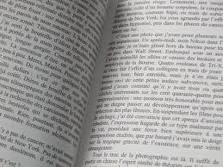 La constipation
Définition:

	Défécation peu fréquente ou difficile avec un assèchement et un durcissement des fèces.


Cause:

 ↓ de la motilité de l’intestin

Défécation retardée

Spasmes du côlon

↓ fibres alimentaires

↓ apport hydrique

…
96
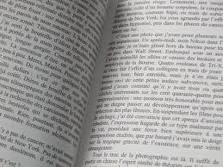 Le rectum (7)
Page 44 / 51
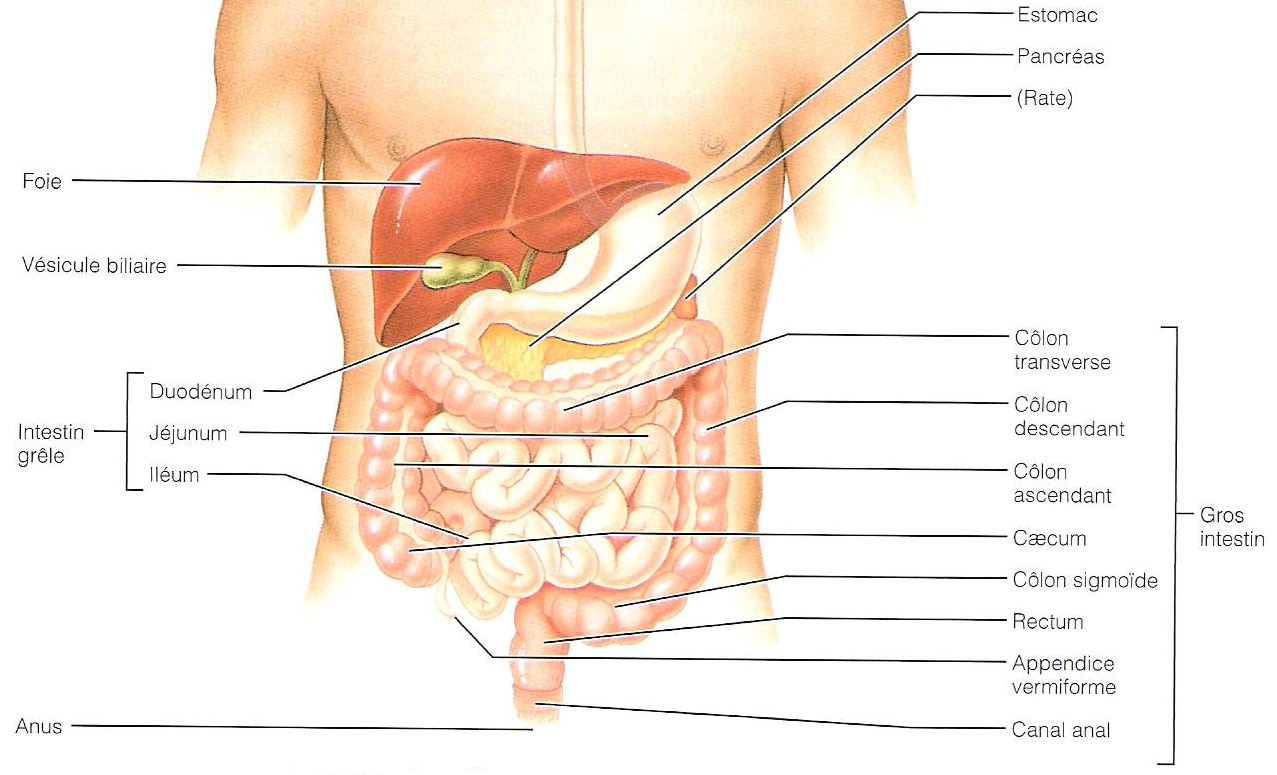 Où?

Quoi?

Rôle?
97
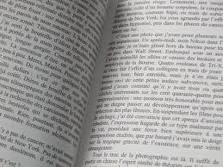 Le rectum (7)
Page 51
Où?:  Extrémité du gros intestin

		     Fin du système digestif
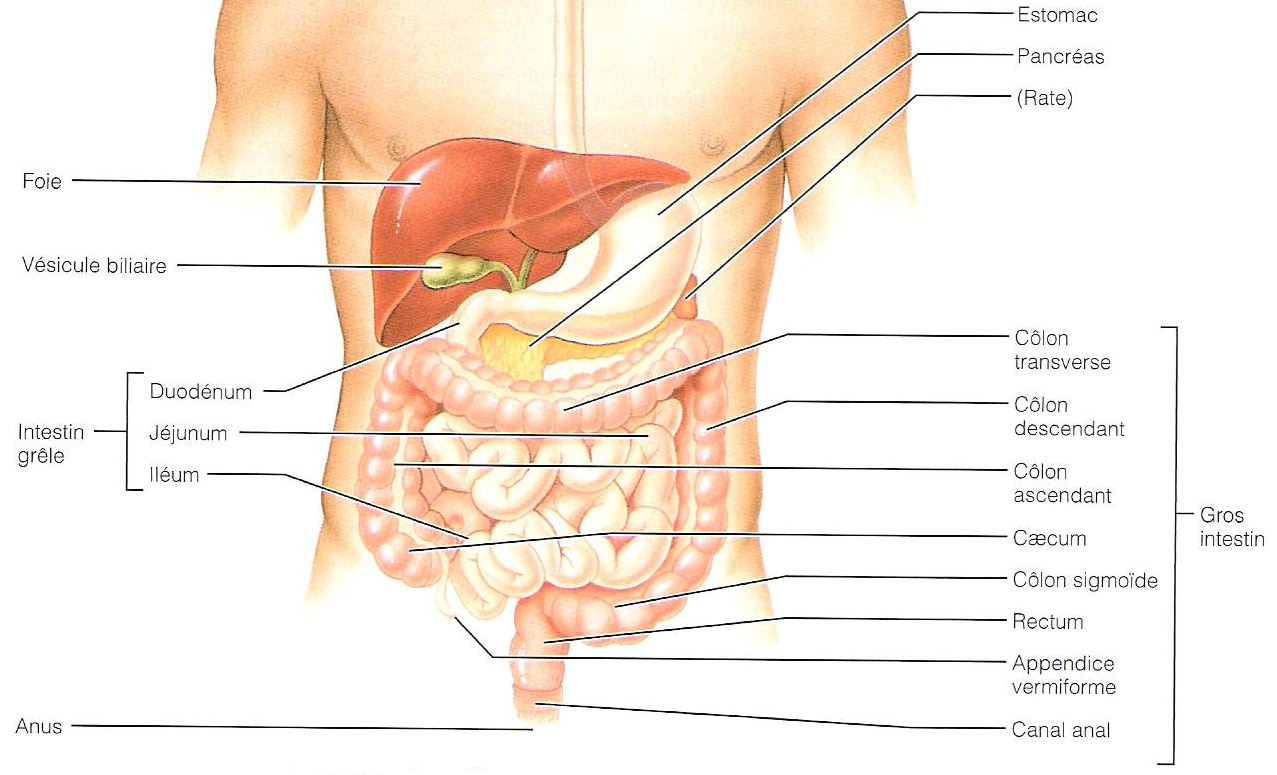 98
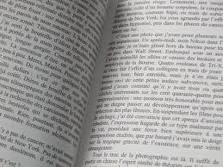 Le rectum (7)
Quoi?:  Cylindre musculaire
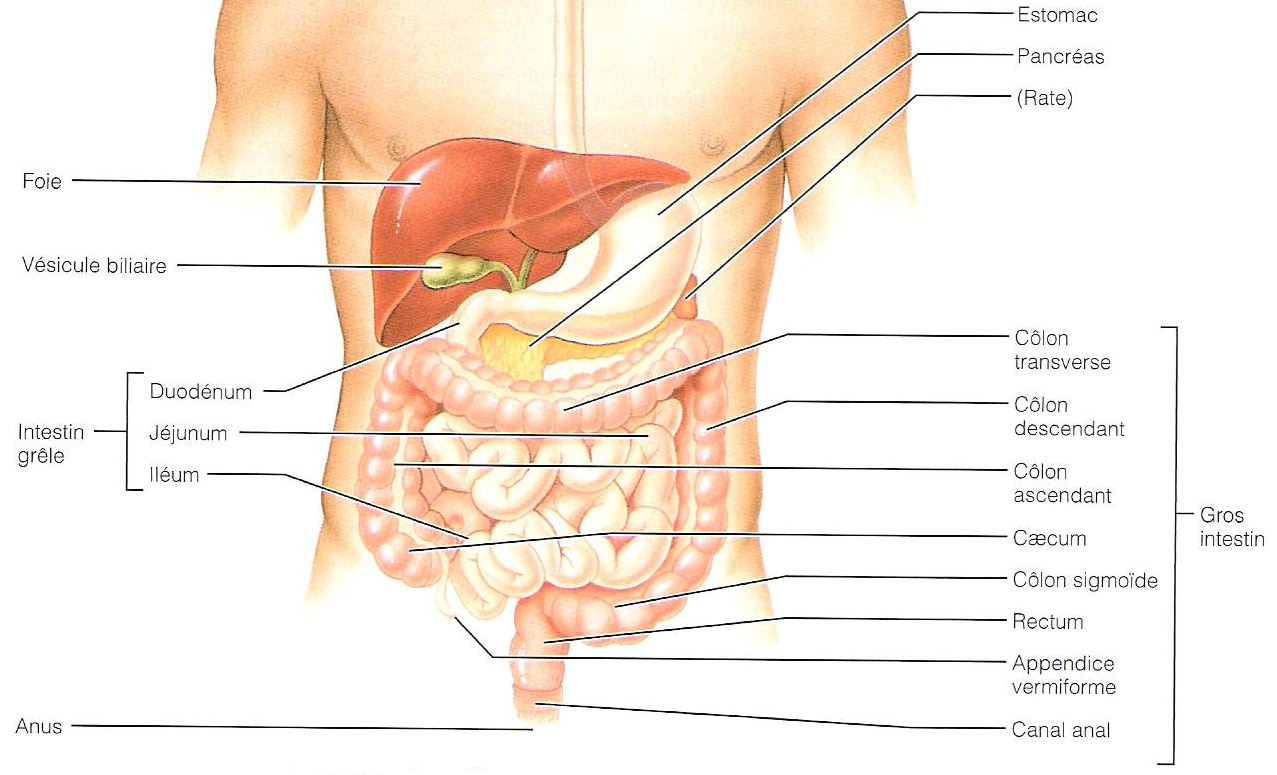 99
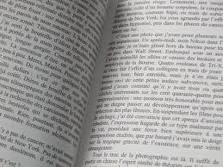 Le rectum (7)
Rôle?:  Défécation
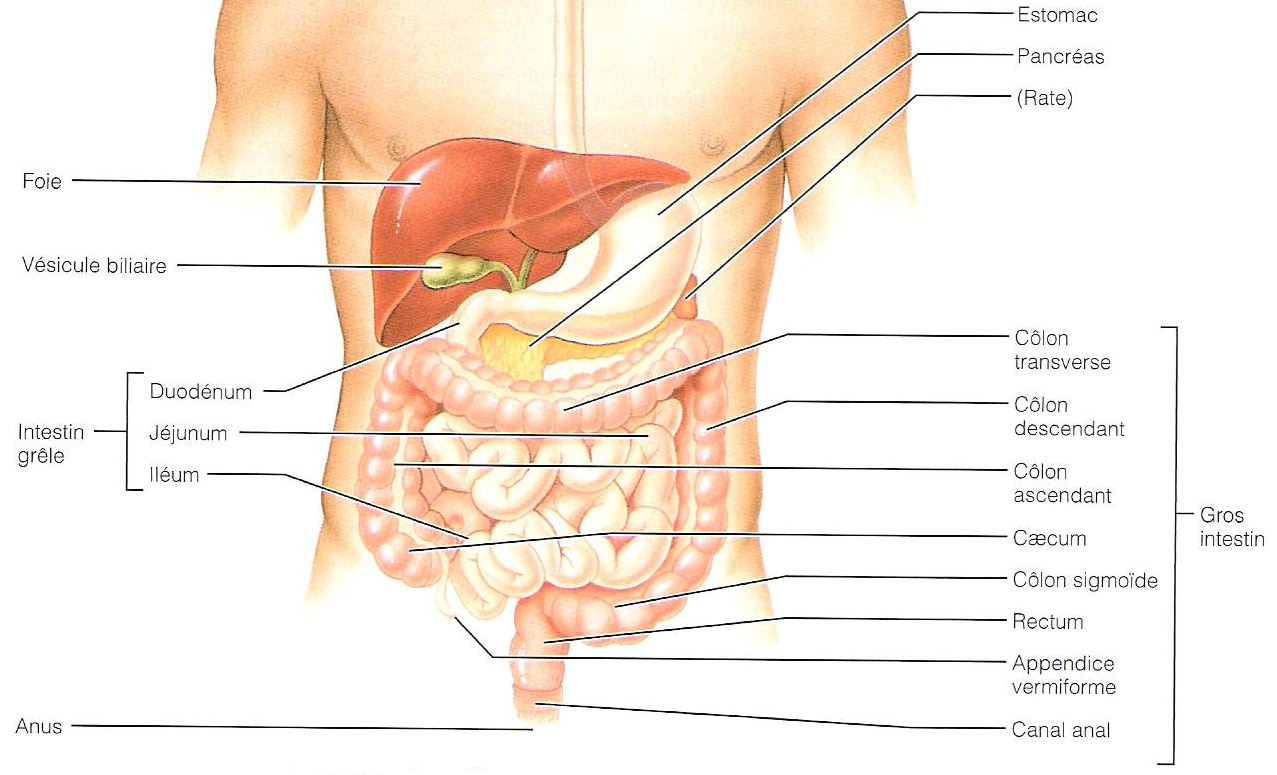 100
L’appareil digestif:Les glandes annexes
101
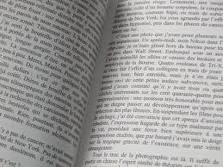 Les glandes annexes
Page 52
3 types de glandes:


 Les glandes salivaires



 Le foie et la vésicule biliaire



 Le pancréas
102
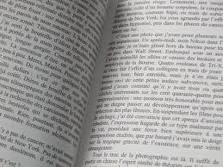 Les glandes annexes
Page 52
3 types de glandes:


 Les glandes salivaires



 Le foie et la vésicule biliaire



 Le pancréas
103
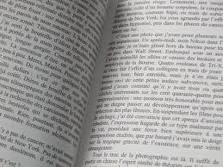 Le foie
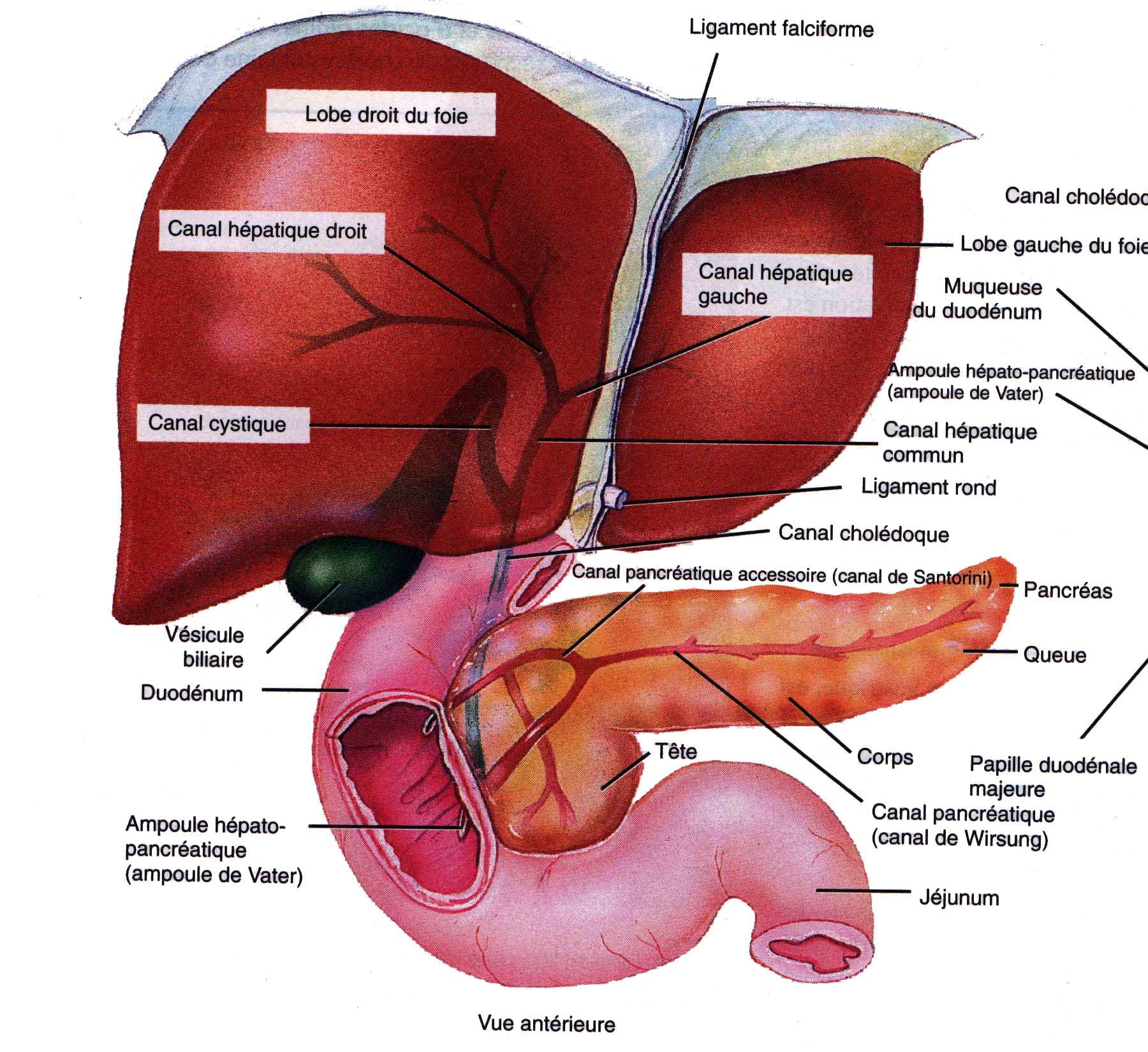 104
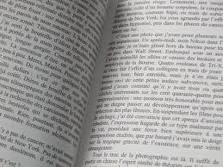 Le foie
Page 52
La plus grande glande du corps (1.5kg)


Ses rôles:


Digestif


Métabolique
105
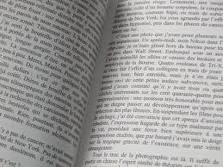 Le foie
Page 52
Digestif :

Sécréter la bile (amer et verdâtre) → émulsion 
		
		Sa composition:

 Sels biliaires

 ↑ H2O

 Ions

 Lipides: cholestérol

 Pigments : bilirubine
106
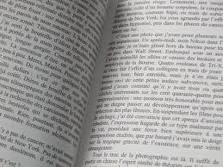 Le foie
Page 52
Métabolique:

Stockage de glucose → ?
107
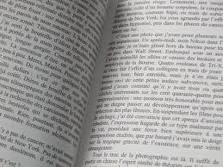 Le foie
Page 52
Métabolique:

Stockage de glucose

Synthèse de protéines
108
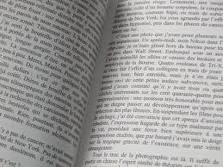 Le foie
Page 52
Métabolique:

Stockage de glucose

Synthèse de protéines

Catabolisme des protéines → ?
109
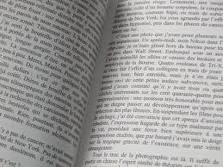 Le foie
Page 52
Métabolique:

Stockage de glucose

Synthèse de protéines

Catabolisme des protéines

Neutralise les toxines (nicotine, alcool,…)
110
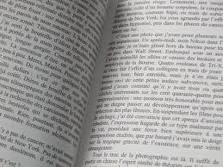 Le foie
Page 52
Métabolique:

Stockage de glucose

Synthèse de protéines

Catabolisme des protéines

Neutralise les toxines 

Réservoir pour le sang
111
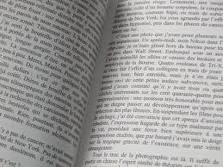 Le foie
Page 52
Métabolique:

Stockage de glucose

Synthèse de protéines

Catabolisme des protéines

Neutralise les toxines 

Réservoir pour le sang

Détruit les GRs
112
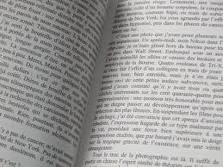 Le foie
Page 52
Métabolique:

Stockage de glucose

Synthèse de protéines

Catabolisme des protéines

Neutralise les toxines 

Réservoir pour le sang

Détruit les GRs

Synthétise le fibrinogène → ?
113
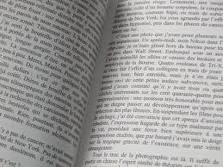 La vésicule biliaire
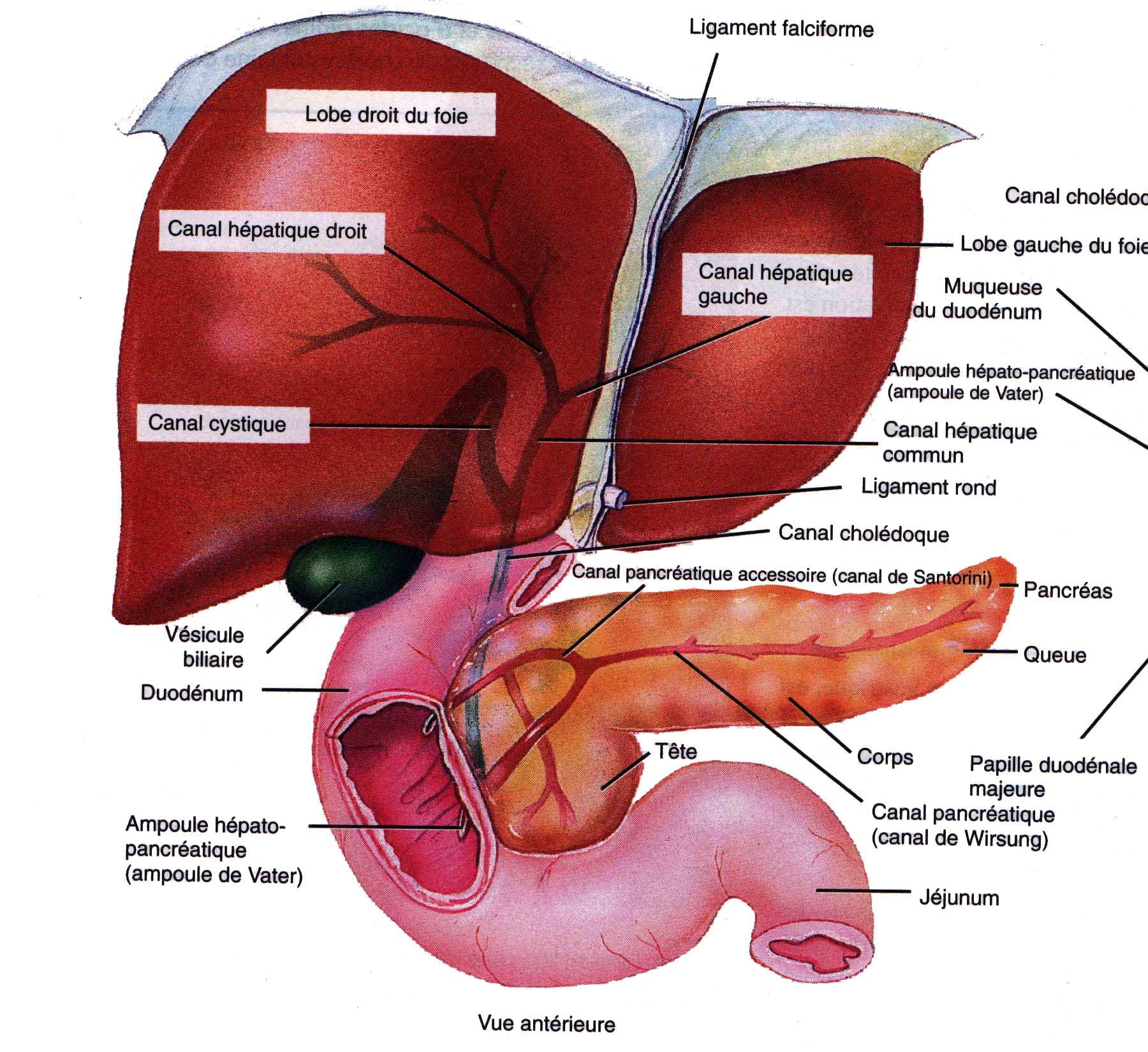 114
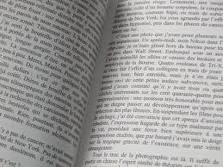 La vésicule biliaire
Page 52
Son rôle:

Emmagasiner la bile
115
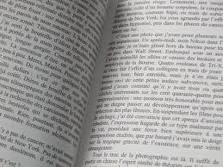 Les pathologies
Page 52
Vésicule biliaire

Calculs biliaires

Foie

Jaunisse

Hépatite

Cirrhose
116
Les glandes annexes
3 types de glandes:


 Les glandes salivaires



 Le foie et la vésicule biliaire



 Le pancréas
117
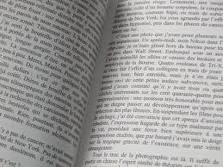 Le pancréas
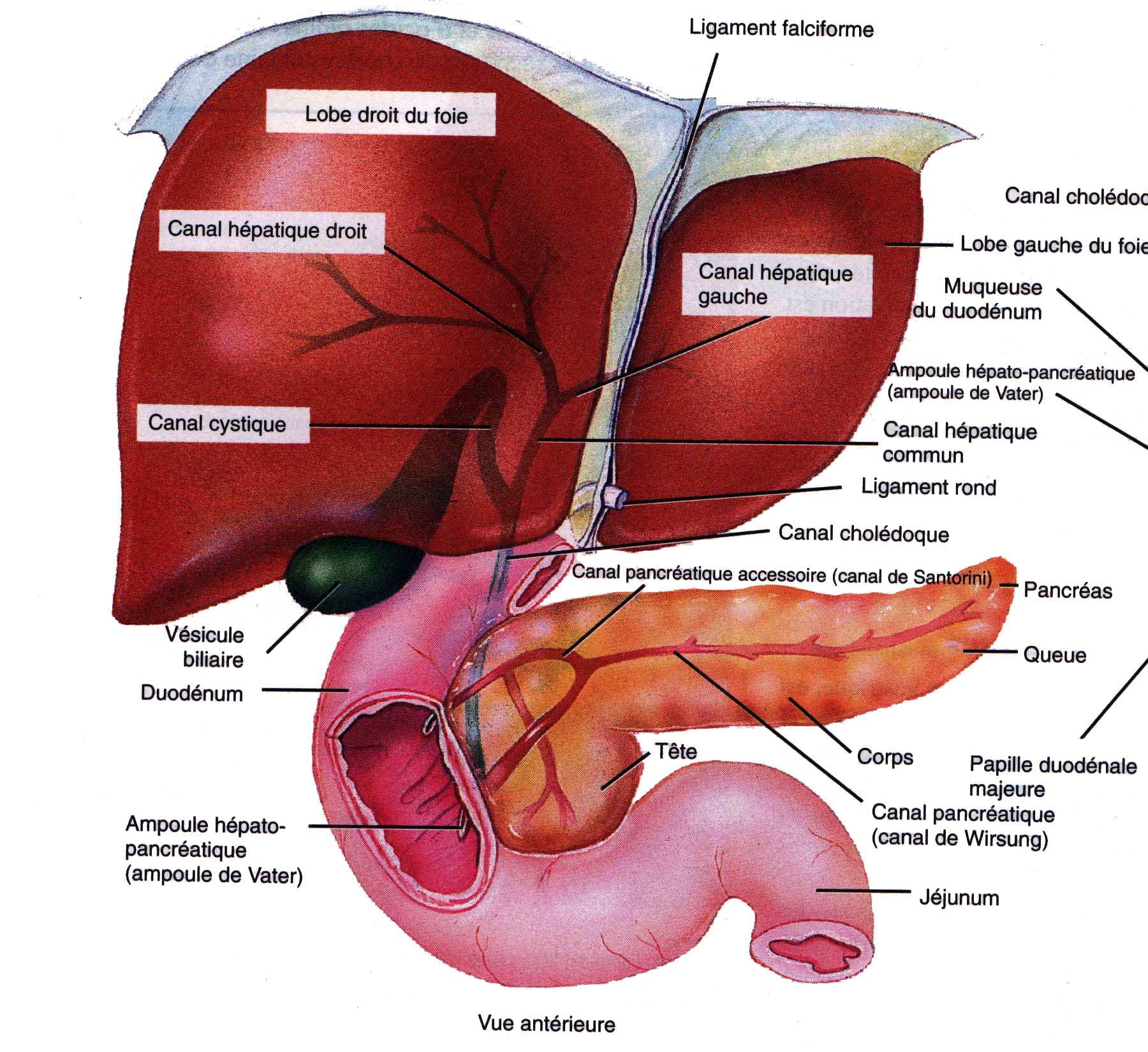 118
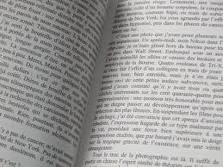 Le pancréas
Composé de 2 parties:


Exocrine


Endocrine
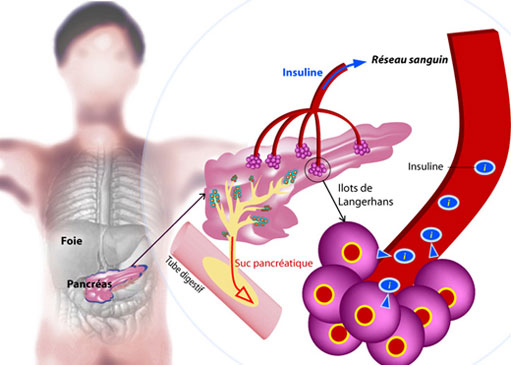 119
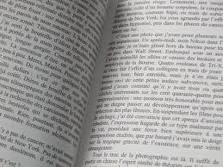 Le pancréas
Page 52
Le pancréas exocrine:


Sucs pancréatiques

     Sa composition ? ? ?
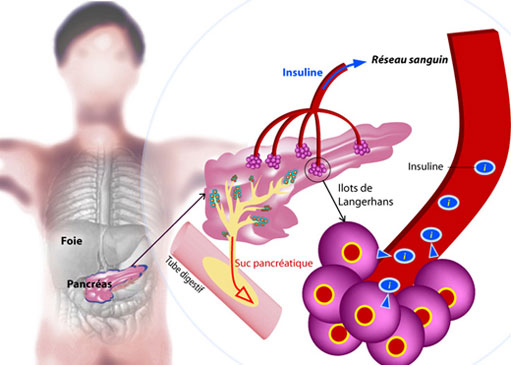 120
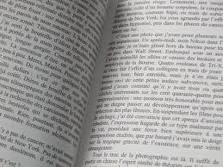 Le pancréas
Page 52
Le pancréas exocrine:

Sucs pancréatiques

Solution alcaline

Amylase pancréatique

Lipase pancréatique

Trypsine

Chymotrypsine
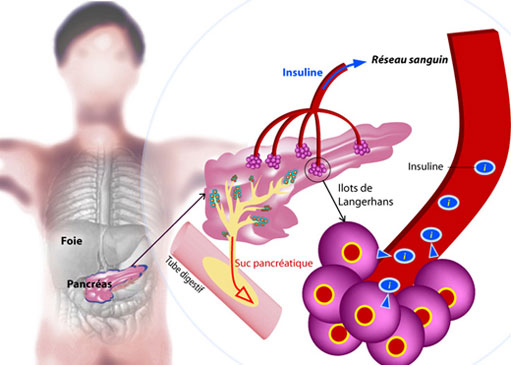 121
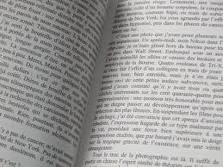 Le pancréas
Page 52
Le pancréas endocrine:

Hormones

L’insuline

Le glucagon

   Régulation de la glycémie
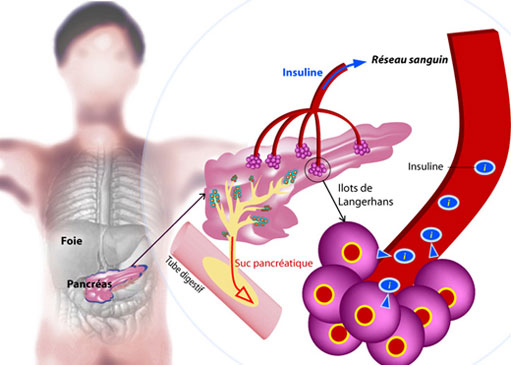 = [glucose] dans le sang = 0.85g / litre
122
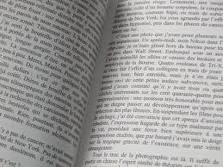 Le pancréas
Page 53
La régulation de la glycémie:
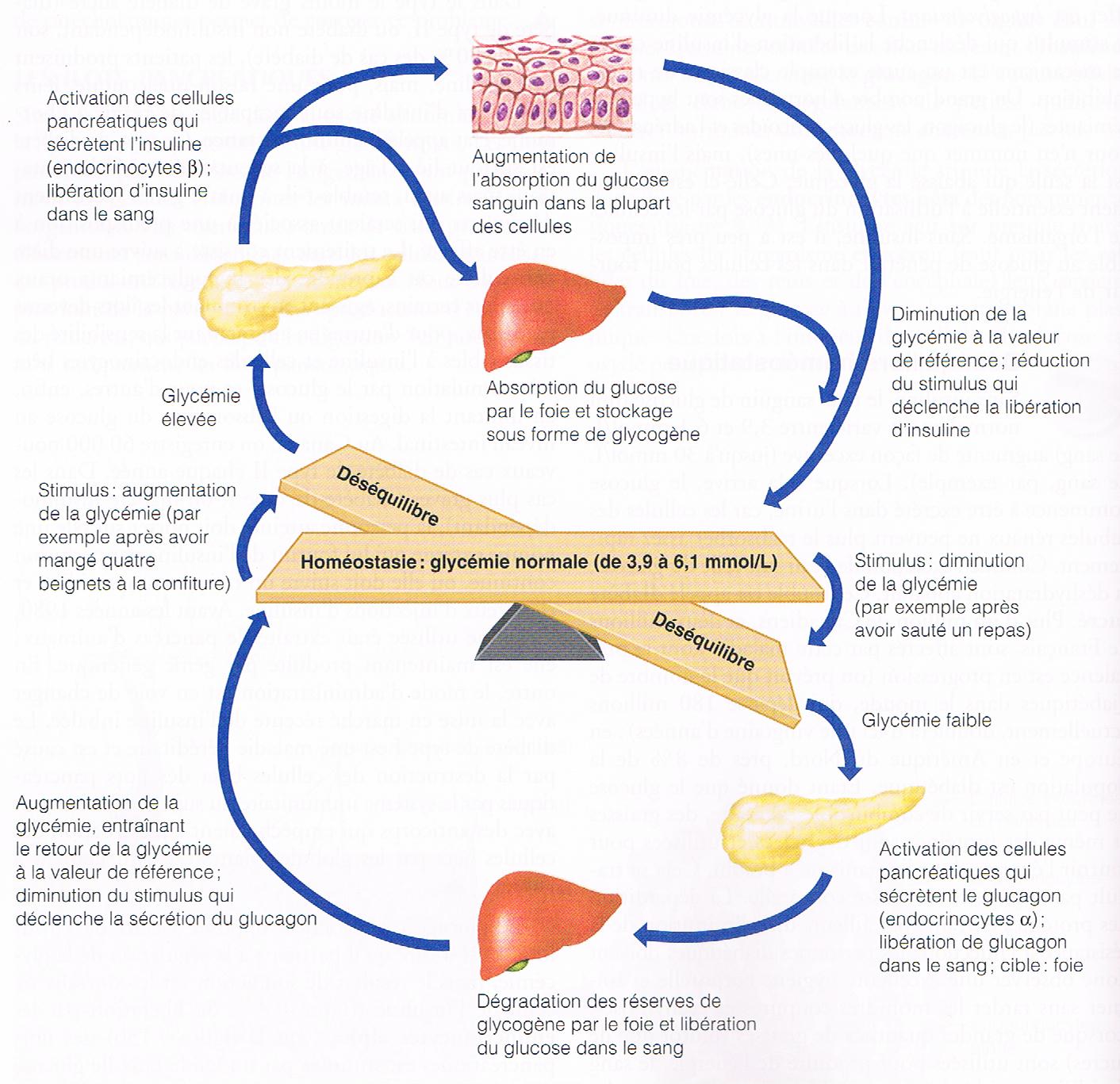 123